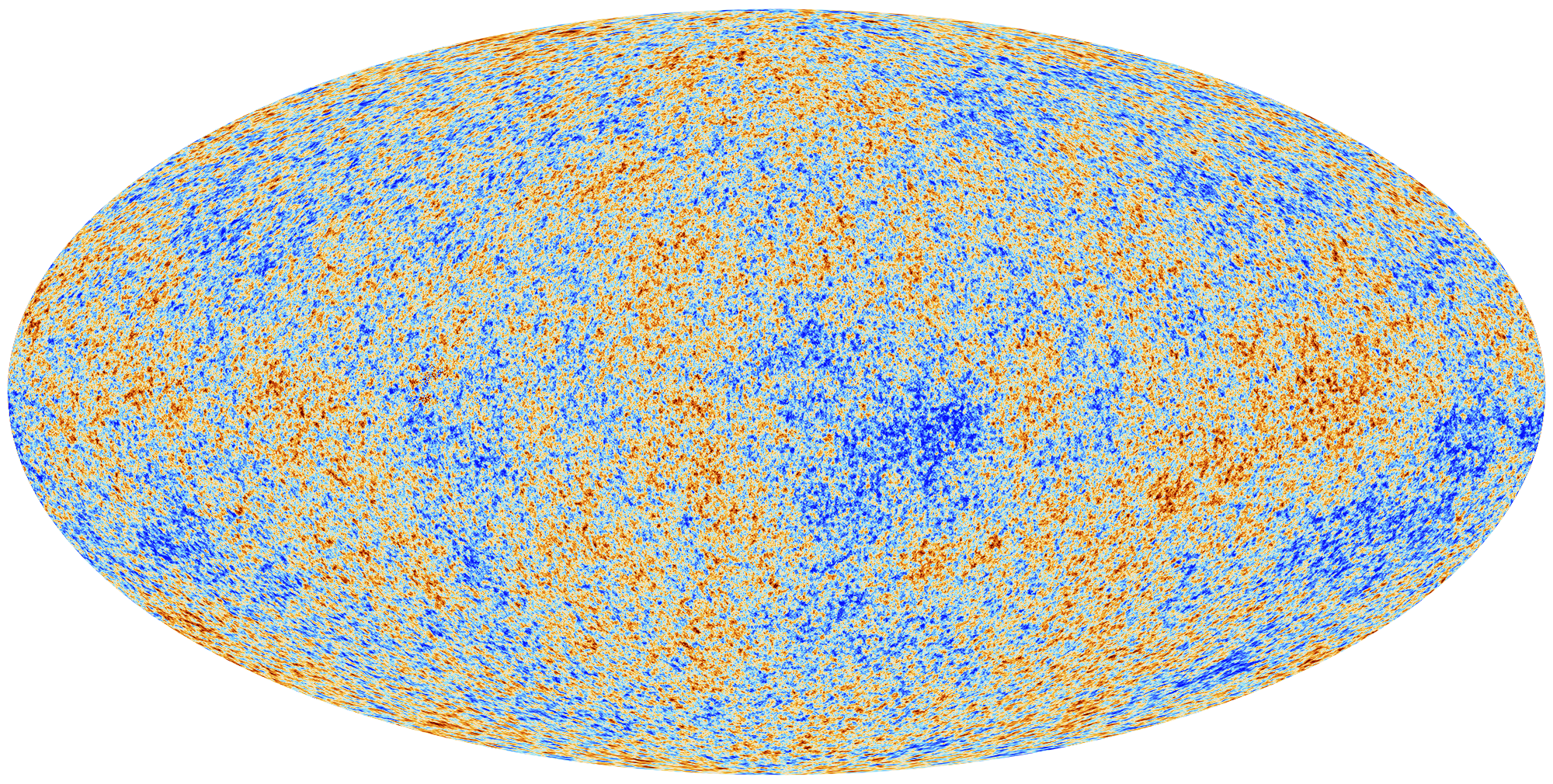 NEUTRINO COSMOLOGY AFTER PLANCK
ne        nm
      nt
STEEN HANNESTAD, AARHUS UNIVERSITY
PISA, 20 SEPTEMBER 2013
Fermion Mass Spectrum
Q = -1/3
d
s
b
Q = +2/3
u
c
t
Charged Leptons
e
m
t
All flavors
Neutrinos
n3
1
10
100
1
10
100
1
10
100
1
10
100
1
10
100
1
meV
eV
keV
MeV
GeV
TeV
NEUTRINO MIXING
FLAVOUR STATES
PROPAGATION STATES
MIXING MATRIX (UNITARY)
FLAVOUR STATES
PROPAGATION STATES
MIXING MATRIX (UNITARY)
”SOLAR ANGLE”
FLAVOUR STATES
PROPAGATION STATES
MIXING MATRIX (UNITARY)
”ATMOSPHERIC ANGLE”
FLAVOUR STATES
PROPAGATION STATES
MIXING MATRIX (UNITARY)
”REACTOR ANGLE”
FLAVOUR STATES
PROPAGATION STATES
MIXING MATRIX (UNITARY)
LATE-TIME COSMOLOGY IS (ALMOST) 
INSENSITIVE TO THE MIXING STRUCTURE
If neutrino masses are hierarchical then oscillation experiments
do not give information on the absolute value of neutrino masses
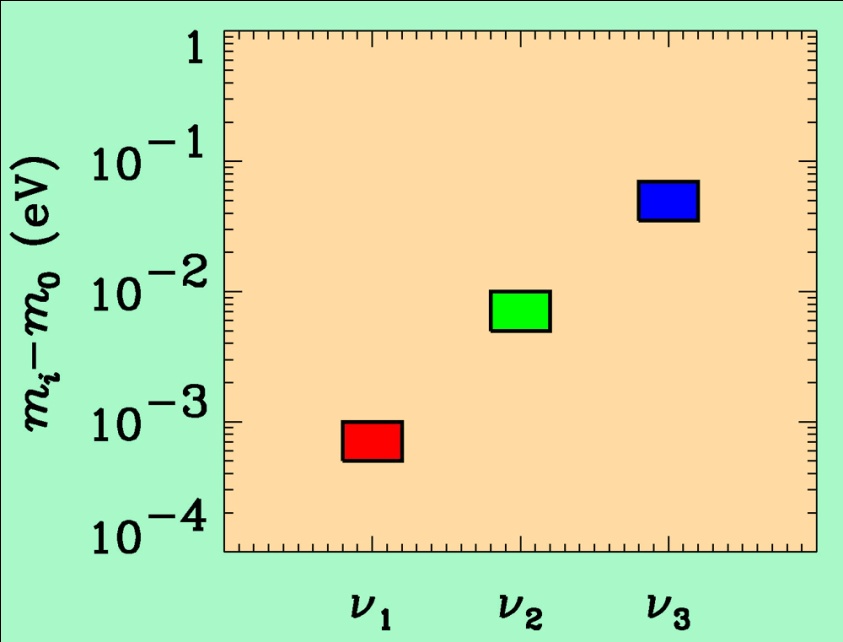 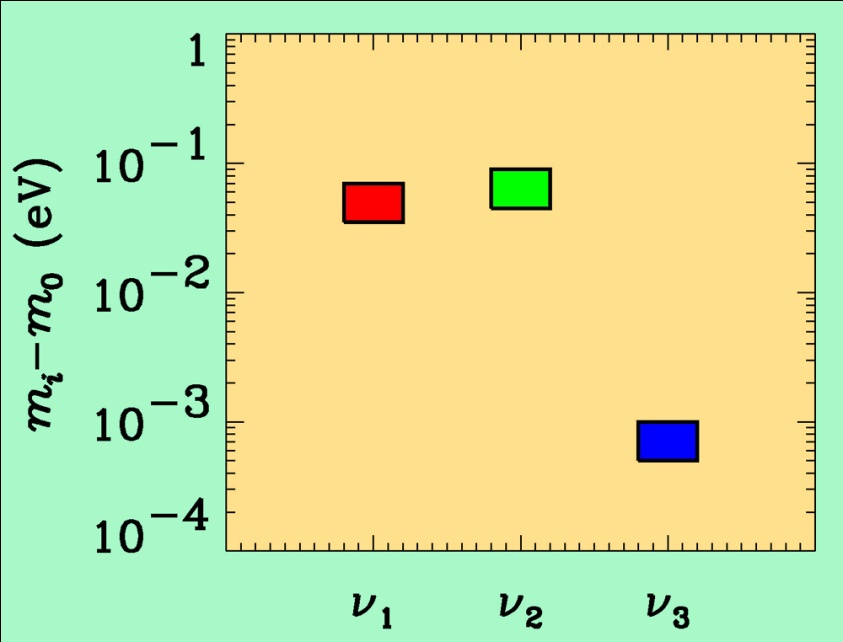 ATMO. n
K2K
MINOS
SOLAR n
KAMLAND
Normal hierarchy
Inverted hierarchy
However, if neutrino masses are degenerate



no information can be gained from such experiments.
Experiments which rely on either the kinematics of neutrino mass
or the spin-flip in neutrinoless double beta decay are the most 
efficient for measuring m0
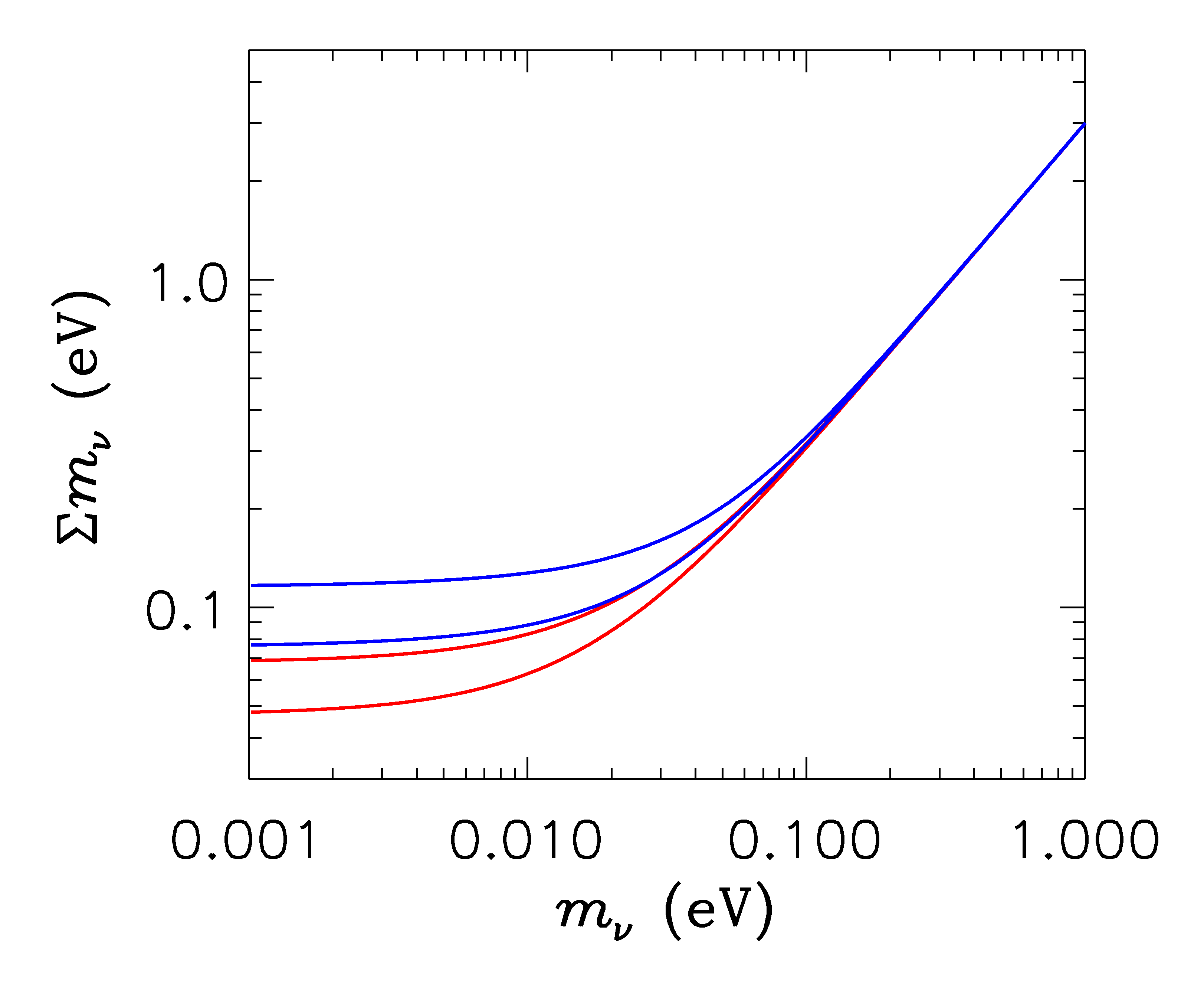 HIERARCHICAL
DEGENERATE
INVERTED
NORMAL
LIGHTEST
Tritium decay endpoint measurements have provided limits
on the electron neutrino mass
Mainz experiment, final analysis (Kraus et al.)
This translates into a limit on the sum of the three mass 
eigenstates
This sensitivity will be improved by at least an order of
magnitude by KATRIN
NEUTRINO MASS AND ENERGY DENSITY
FROM COSMOLOGY
NEUTRINOS AFFECT STRUCTURE FORMATION
BECAUSE THEY ARE A SOURCE OF DARK MATTER
(n ~ 100 cm-3)
FROM
HOWEVER, eV NEUTRINOS ARE DIFFERENT FROM CDM 
BECAUSE THEY FREE STREAM
SCALES SMALLER THAN dFS DAMPED AWAY, LEADS TO
SUPPRESSION OF POWER ON SMALL SCALES
N-BODY SIMULATIONS OF LCDM WITH AND WITHOUT 
NEUTRINO MASS (768 Mpc3) – GADGET 2
256
Mpc
AVAILABLE COSMOLOGICAL DATA
THE COSMIC MICROWAVE BACKGROUND
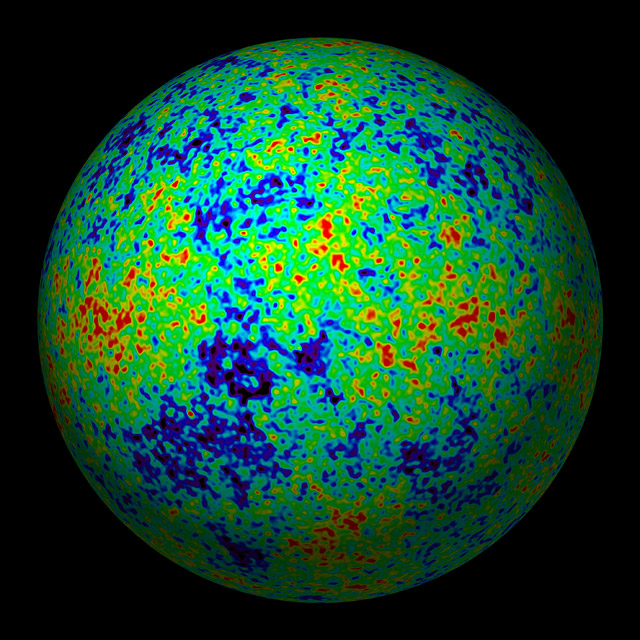 CMB TEMPERATURE MAP
PLANCK TEMPERATURE POWER SPECTRUM
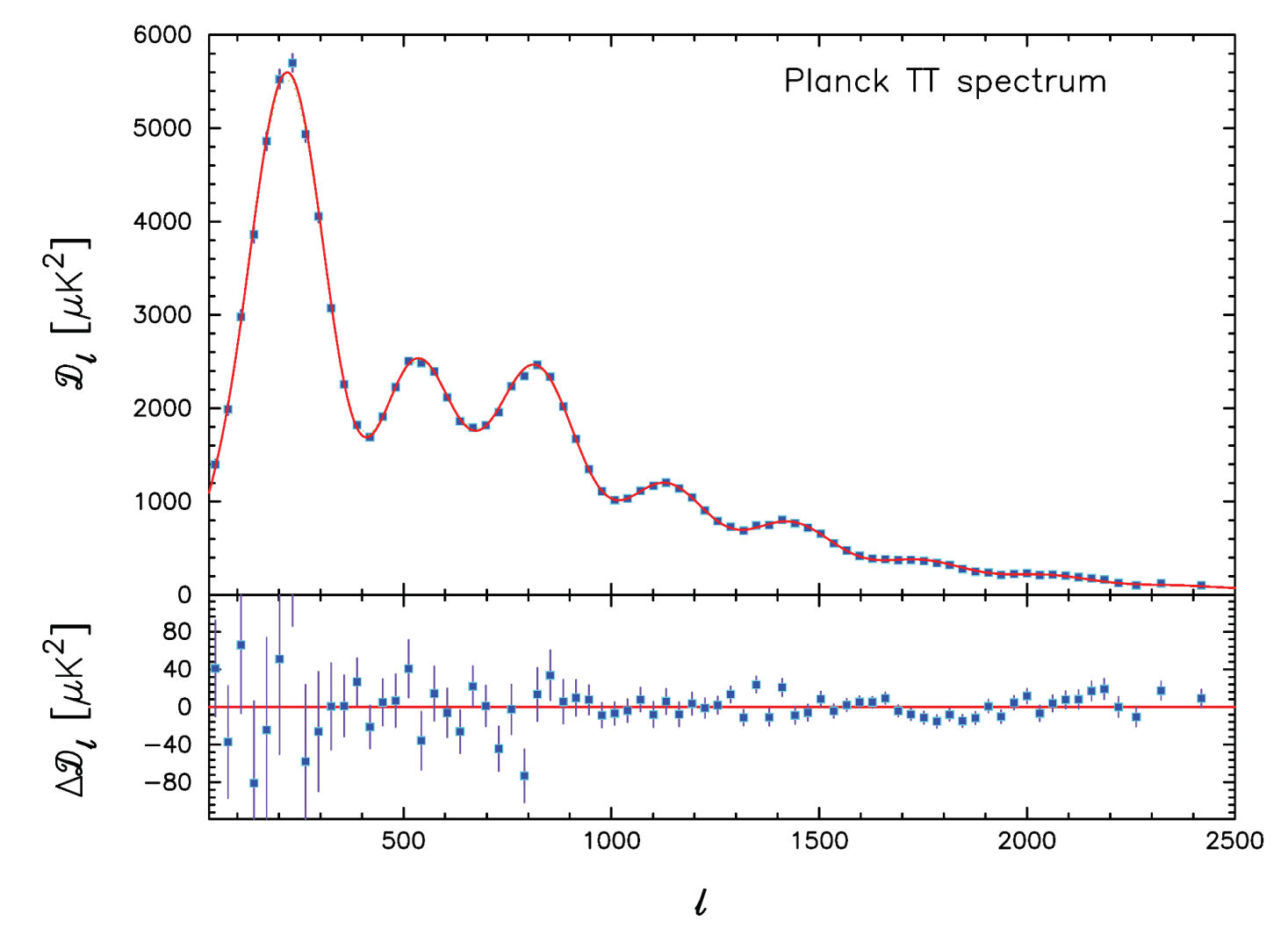 ADE ET AL, ARXIV 1303.5076
ADDITIONAL DATA ON SMALLER SCALES FROM 
ATACAMA COSMOLOGY TELESCOPE (Sievers et al. 2013)
SOUTH POLE TELESCOPE (Hou et al. 2012)
LARGE SCALE STRUCTURE SURVEYS  - 2dF AND SDSS
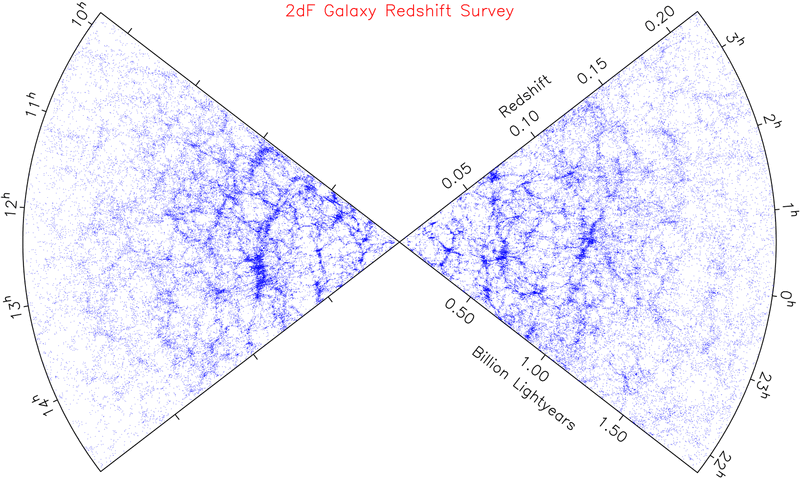 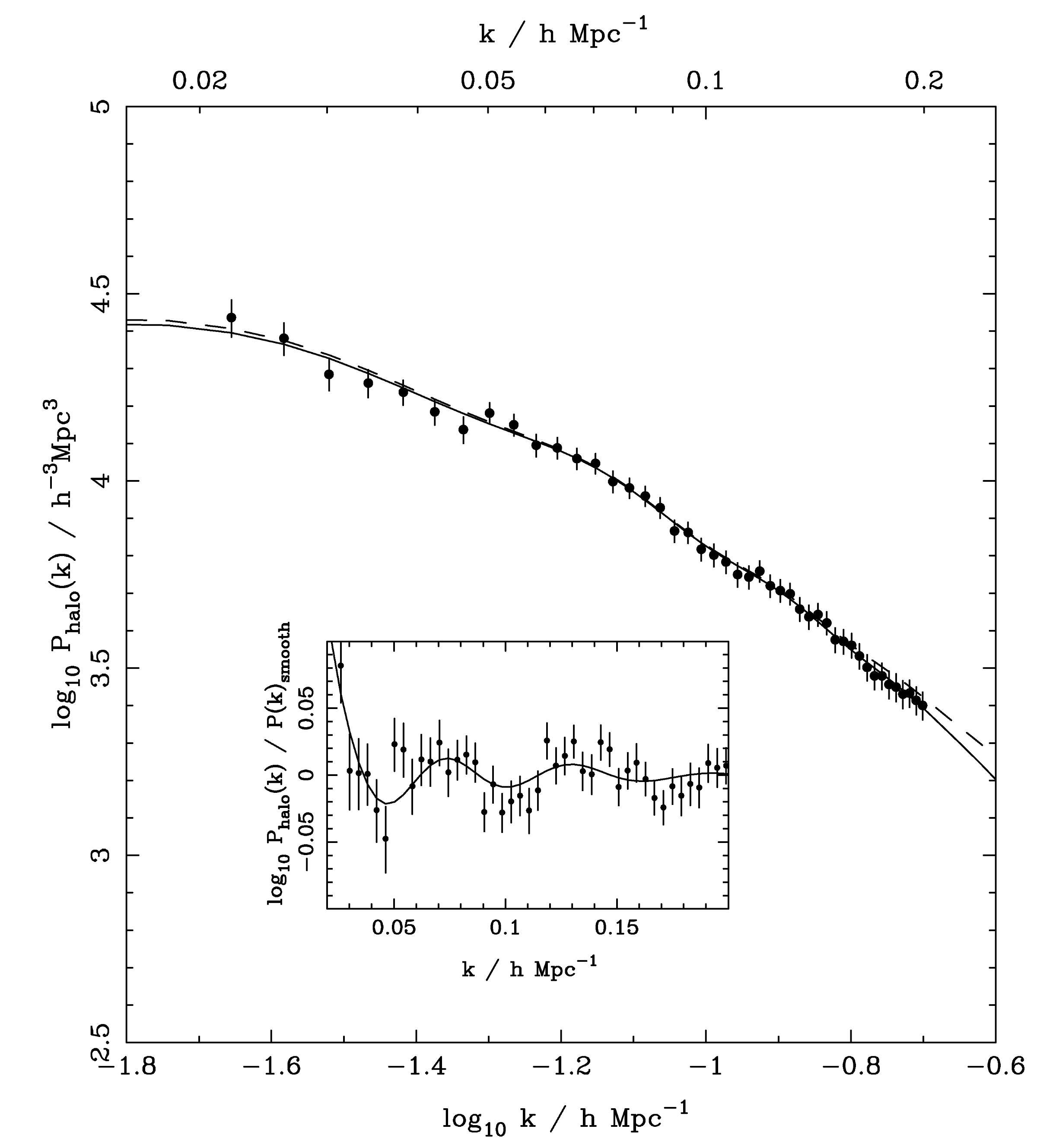 SDSS DR-7
LRG SPECTRUM
(Reid et al ’09)
FINITE NEUTRINO MASSES SUPPRESS THE MATTER POWER
SPECTRUM ON SCALES SMALLER THAN THE FREE-STREAMING
LENGTH
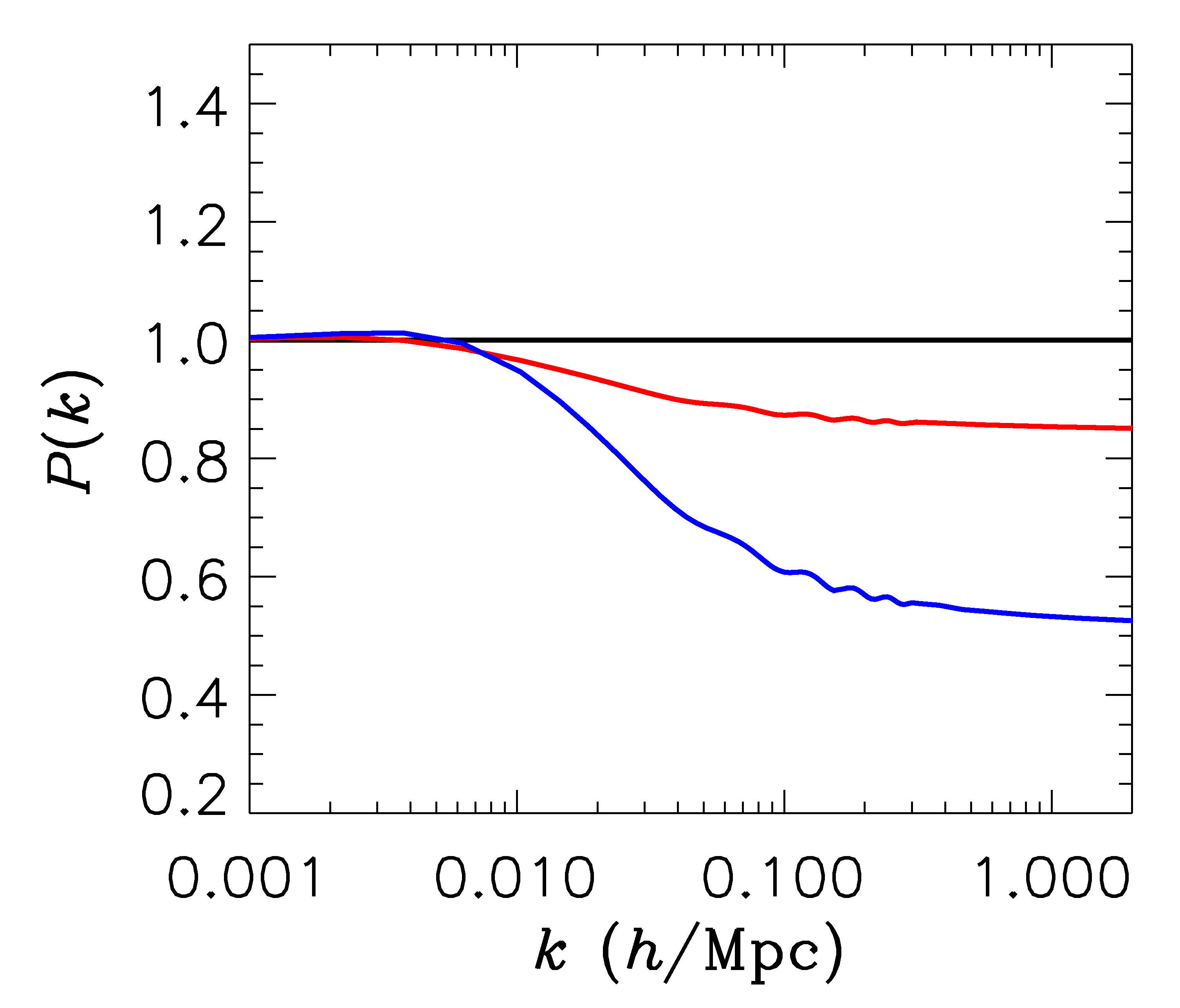 Sm = 0  eV
P(k)/P(k,mn=0)
Sm = 0.3 eV
Sm = 1 eV
NOW, WHAT ABOUT NEUTRINO
PHYSICS?
WHAT IS THE PRESENT BOUND ON THE NEUTRINO MASS?
DEPENDS ON DATA SETS USED AND ALLOWED PARAMETERS
THERE ARE MANY  ANALYSES IN THE LITERATURE
arXiv:1303.5076 (Planck)
THE NEUTRINO MASS FROM COSMOLOGY PLOT
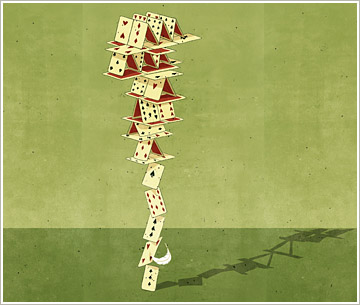 More data
+Ly-alpha
~ 0.2 eV
0.2-0.3 eV
0.2-0.3 eV
+ SNI-a
+WL
~ 0.5 eV
0.5-0.6 eV
0.5-0.6 eV
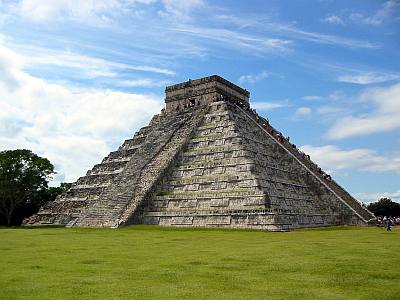 + SDSS
0.4 eV
~ 1 eV
1-2 eV
CMB only
1.1 eV
~ 2 eV
2.? eV
??? eV
Minimal
LCDM
+Nn
+w+……
Larger model
space
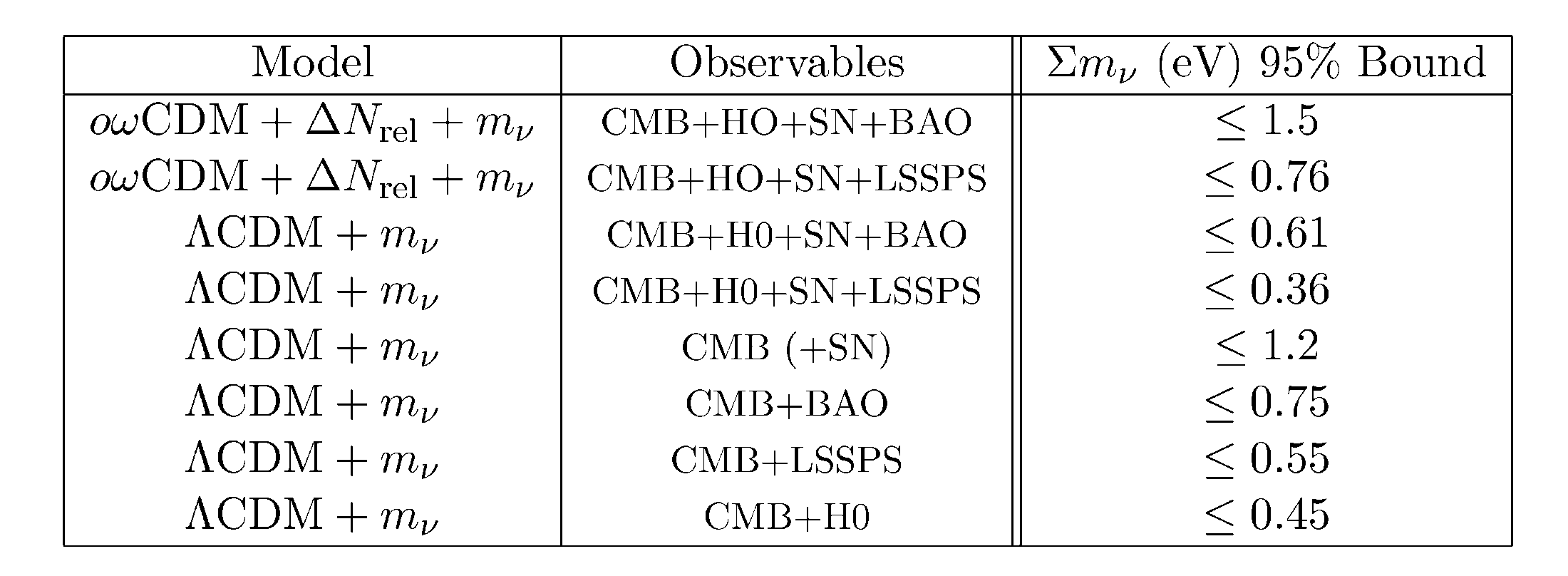 Gonzalez-Garcia et al., arxiv:1006.3795
WHAT IS Nn?
A MEASURE OF THE ENERGY DENSITY IN NON-INTERACTING
RADIATION IN THE EARLY UNIVERSE

THE STANDARD MODEL PREDICTION IS
Mangano et al., hep-ph/0506164
BUT ADDITIONAL LIGHT PARTICLES (STERILE NEUTRINOS,
AXIONS, MAJORONS,…..) COULD MAKE IT HIGHER
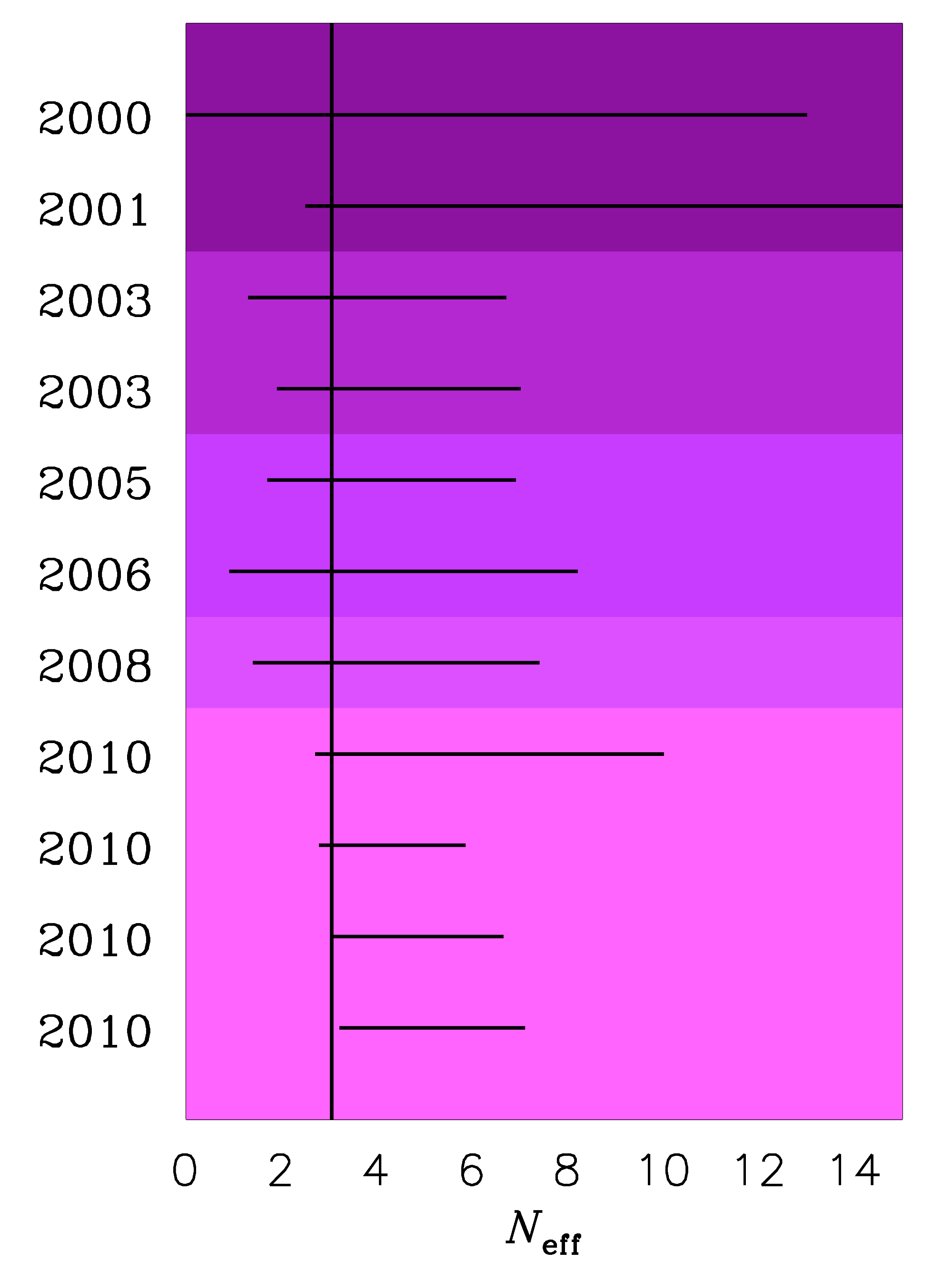 Pre-WMAP
TIME EVOLUTION OF
THE 95% BOUND ON
Nn
WMAP-1
WMAP-3
WMAP-5
WMAP-7
THE SITUATION  IS (UNFORTUNATELY) NOT YET RESOLVED….
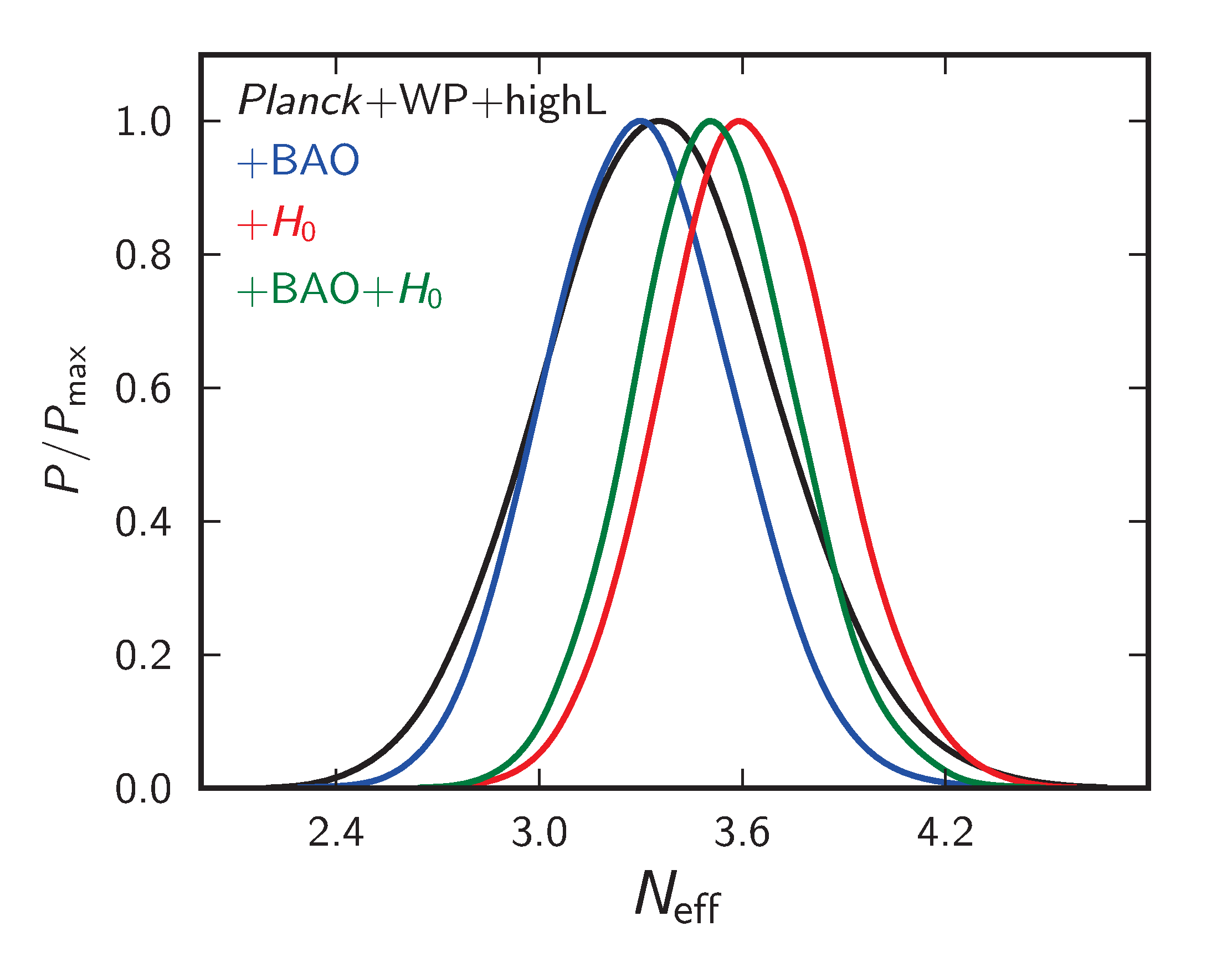 ADE ET AL. 2013
THE CULPRIT IS THE HUBBLE PARAMETER
MEASUREMENT
CAN BE MADE (MORE) CONSISTENT PROVIDED THERE IS ”DARK RADIATION”
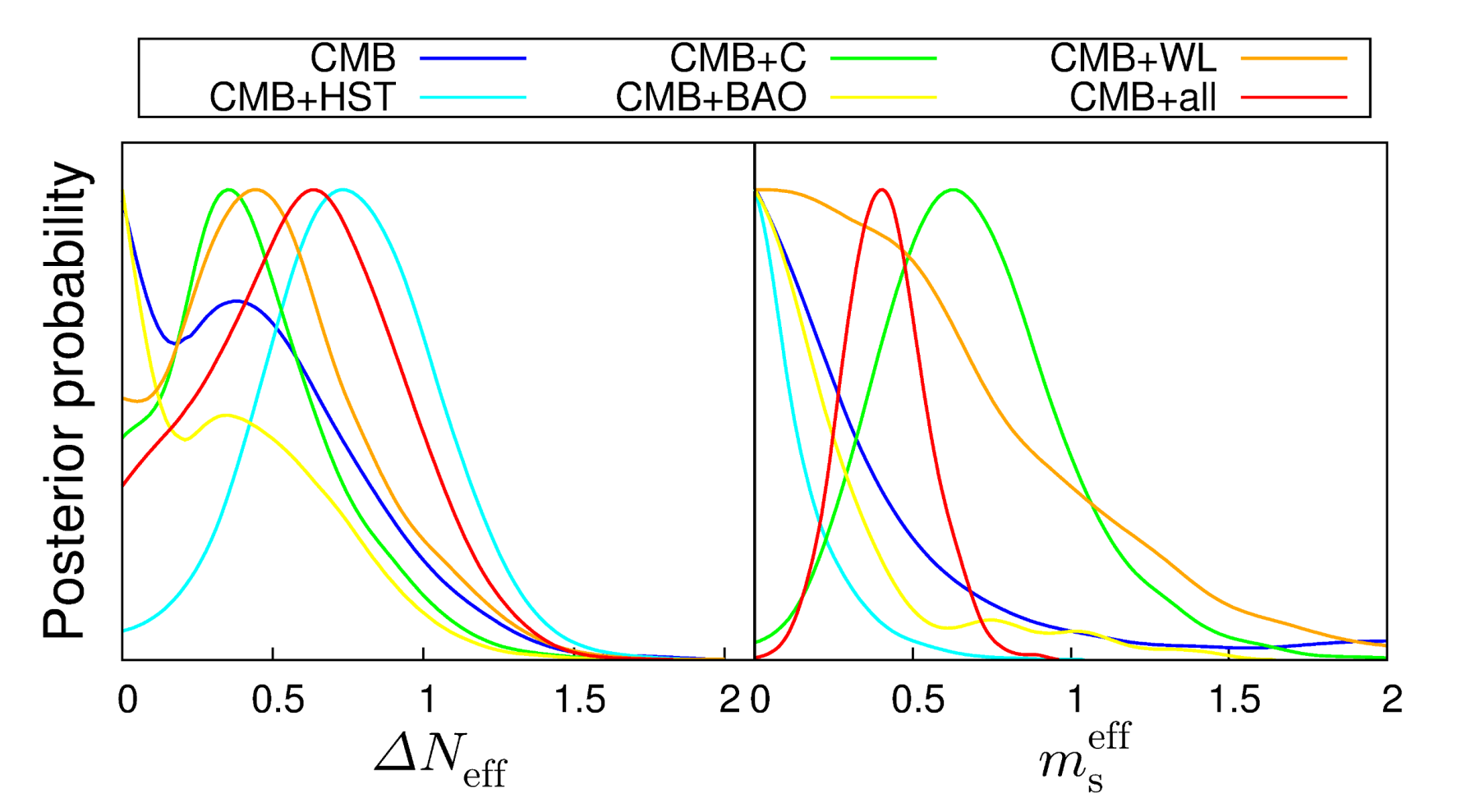 HAMANN & HASENKAMP 2013
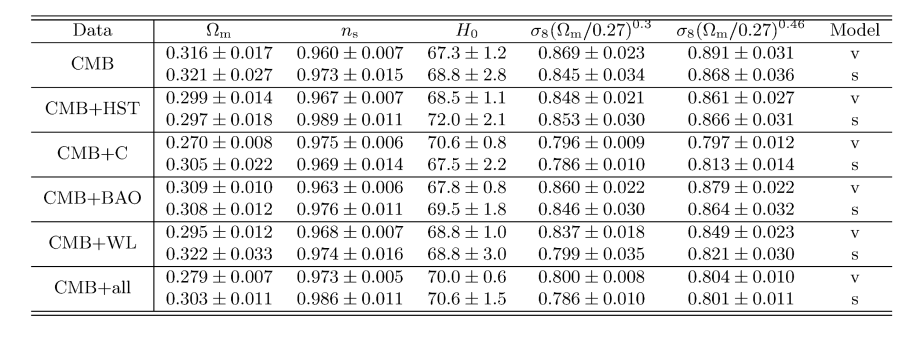 HAMANN & HASENKAMP 2013
COULD THERE BE A PROBLEM WITH THE PLANCK 217 GHz CHANNEL?
(TALK BY DAVE SPERGEL AT COSMO)

REMOVAL OF THE 217 GHz DATA YIELDS A VALUE OF H0 CONSISTENT
WITH WMAP (69.7 +/- 1.4)
A STERILE NEUTRINO IS PERHAPS THE MOST OBVIOUS CANDIDATE
FOR AN EXPLANATION OF THE POSSIBLE EXTRA  ENERGY DENSITY
ASSUMING A NUMBER OF ADDITIONAL STERILE STATES OF 
APPROXIMATELY EQUAL MASS, TWO QUALITATIVELY DIFFERENT
HIERARCHIES EMERGE
ns
nA
nA
ns
N+3
3+N
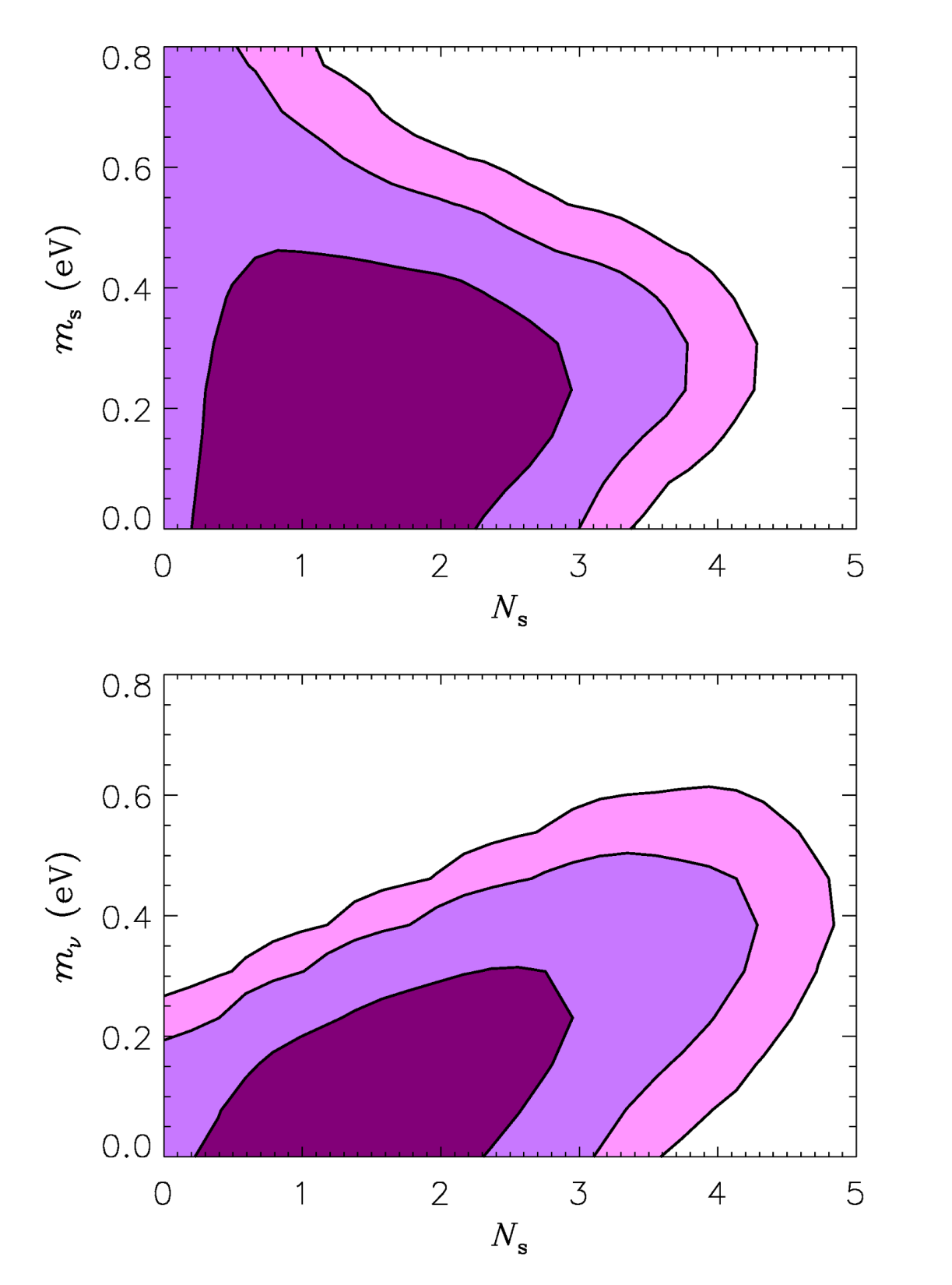 ”3+N”
Hamann, STH, Raffelt, Tamborra,
Wong, arxiv:1006.5276 (PRL)
WDM LIMIT
N+3
See also
Dodelson et al. 2006
Melchiorri et al. 2009
Acero & Lesgourgues 2009
Hamann et al 2011
Joudaki et al 2012
Motohashi et al. 2012
Archidiacono et al 2012, 2013
and  many others
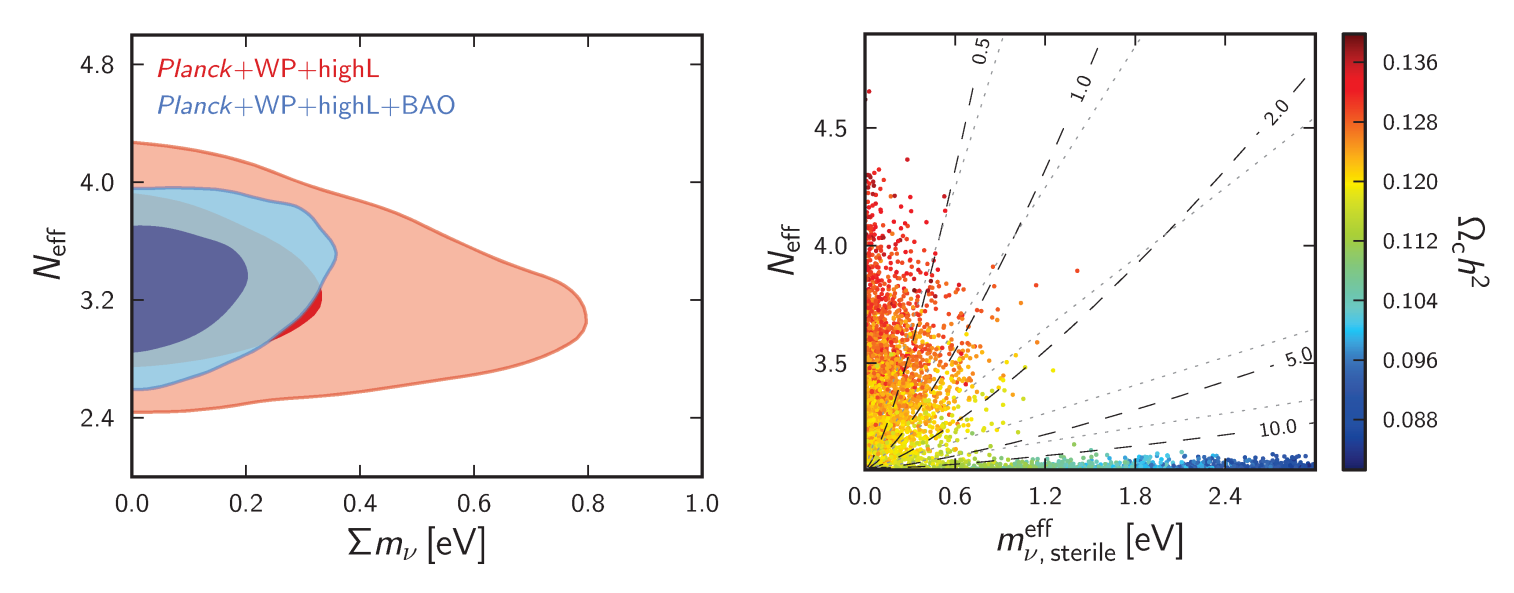 ADE ET AL. 2013 (WITHOUT HUBBLE DATA!)
THERE ARE A NUMBER OF HINTS FROM EXPERIMENTS THAT A
FOURTH, eV-MASS STERILE STATE MIGHT BE NEEDED:
LSND, MiniBoone, reactor anomaly, Gallium
(TALK BY CARLO GIUNTI)
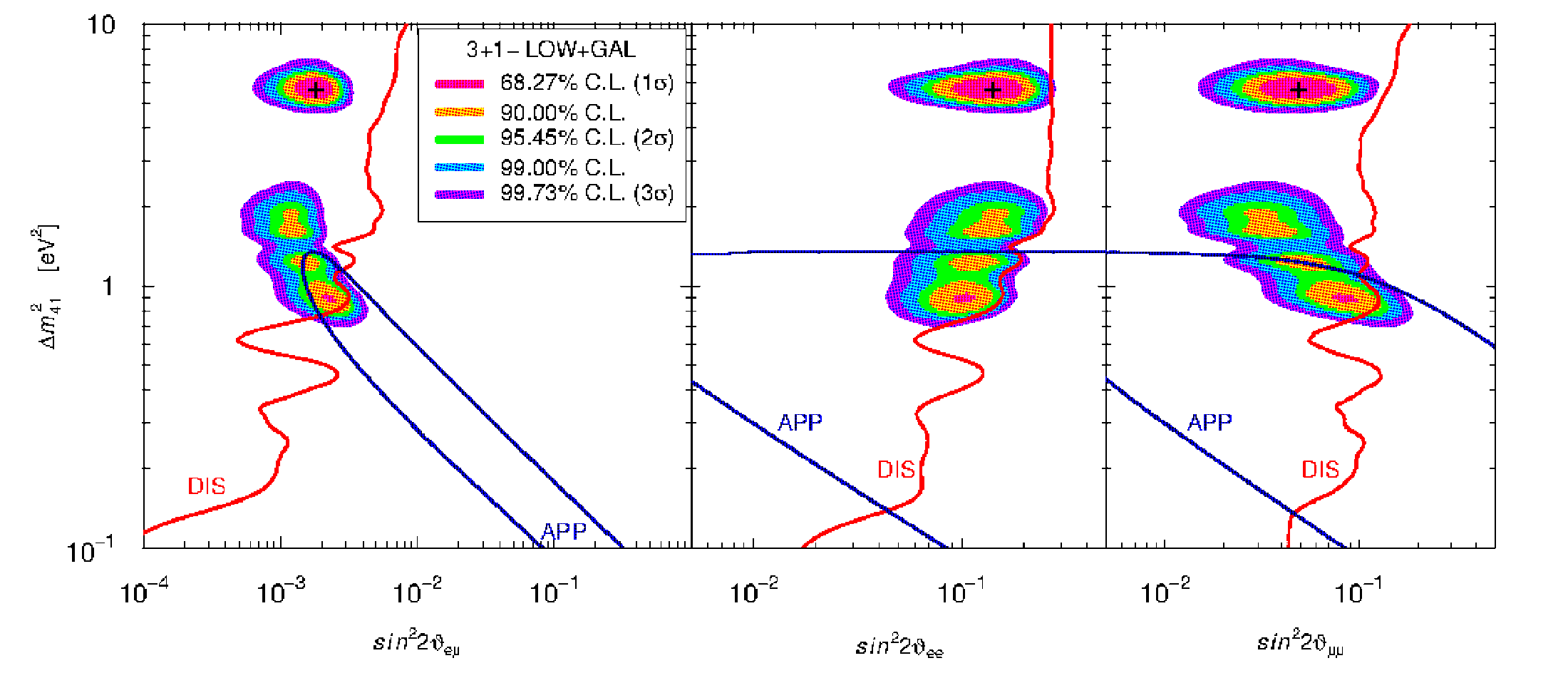 Giunti & Laveder 2011 (and many other analyses)
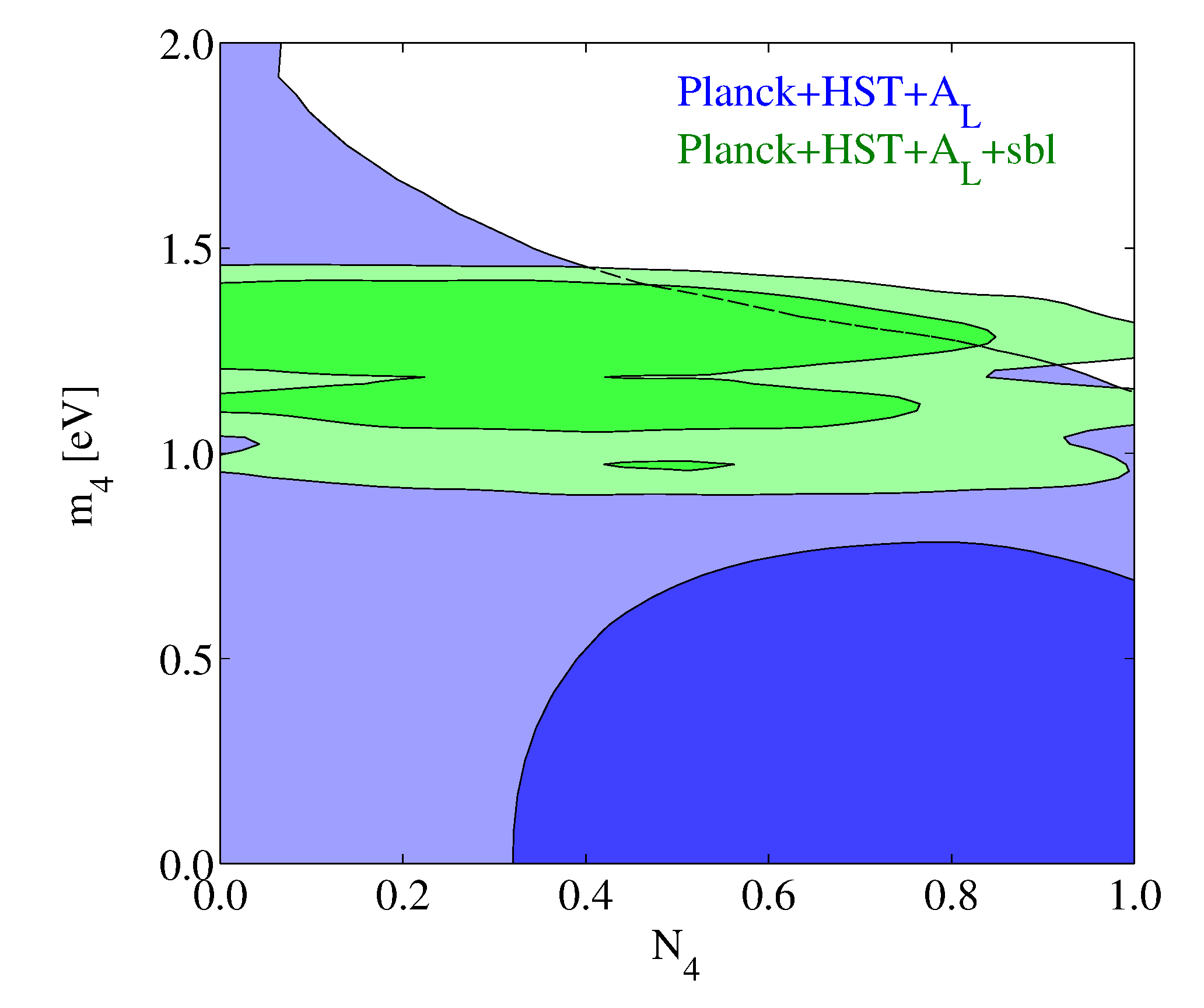 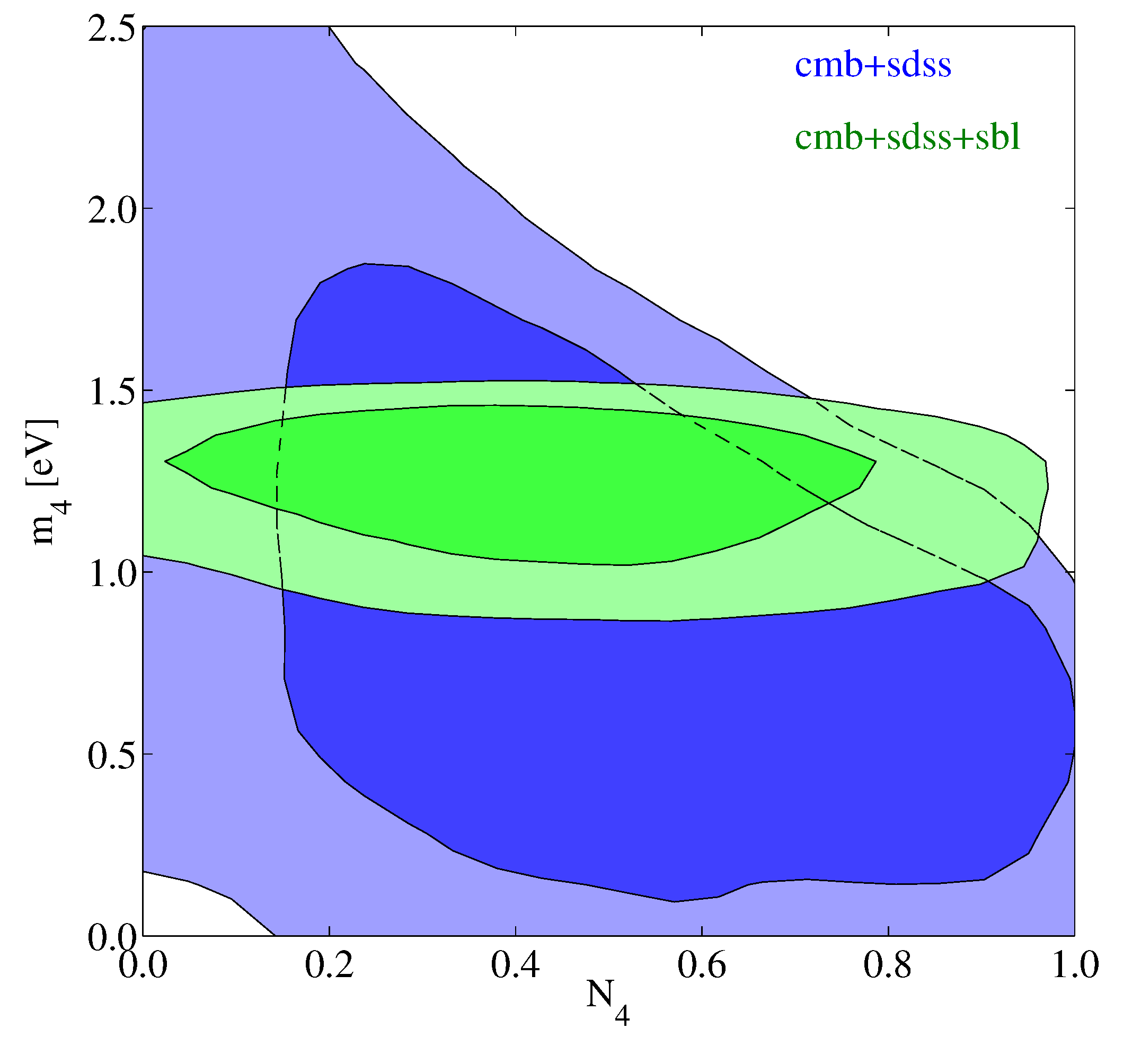 Archidiacono, Fornengo, Giunti, STH, Melchiorri, arXiv:1302.6720 (PRD)
HOW DO THESE TWO HINTS FIT TOGETHER? CAN THEY BE 
EXPLAINED BY THE SAME PHYSICS?

SHORT ANSWER: IT IS DIFFICULT WITHOUT MODIFYING COSMOLOGY
BUT DEPENDS ON THE SPECIFIC ANALYSIS
(Hamann et al. 2011, Joudaki 2012)
A LARGE PRIMORDIAL LEPTON ASYMMETRY CAN RECONCILE THE
DATA (STH, Tamborra, Tram 2012)
STERILE NEUTRINO THERMALISATION WITH ZERO LEPTON ASYMMETRY
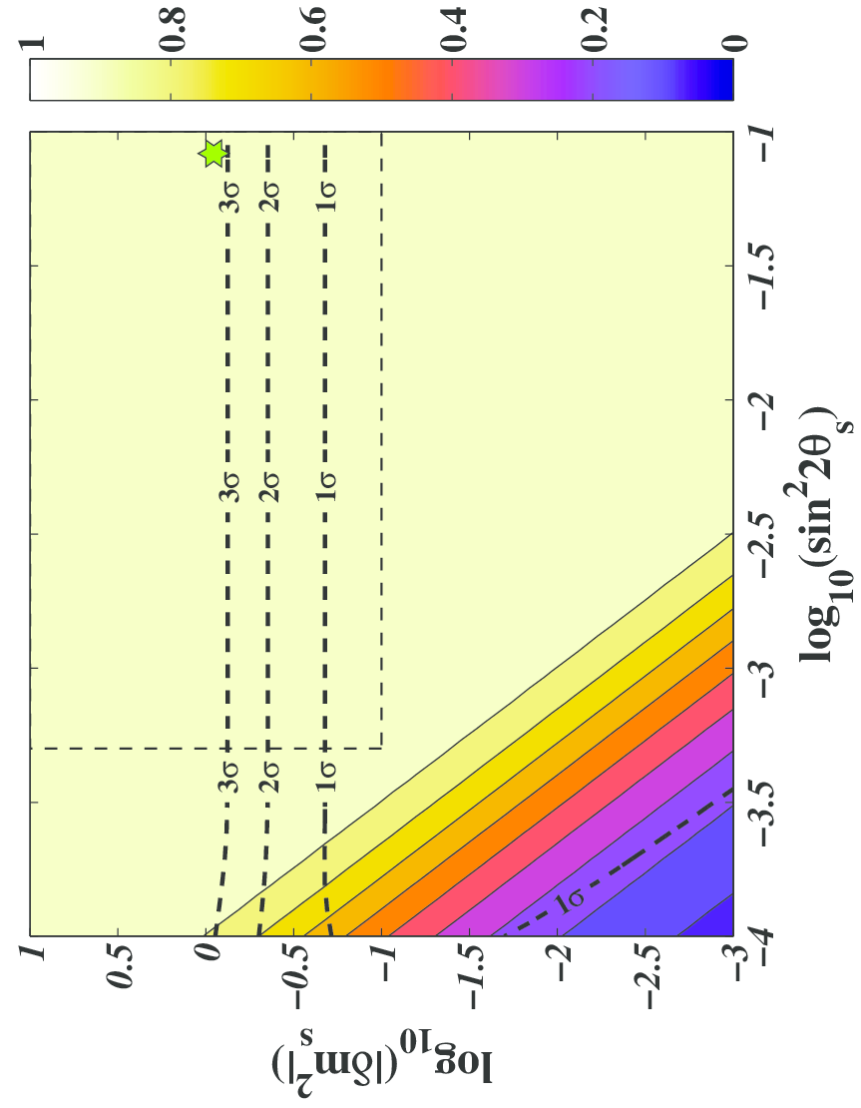 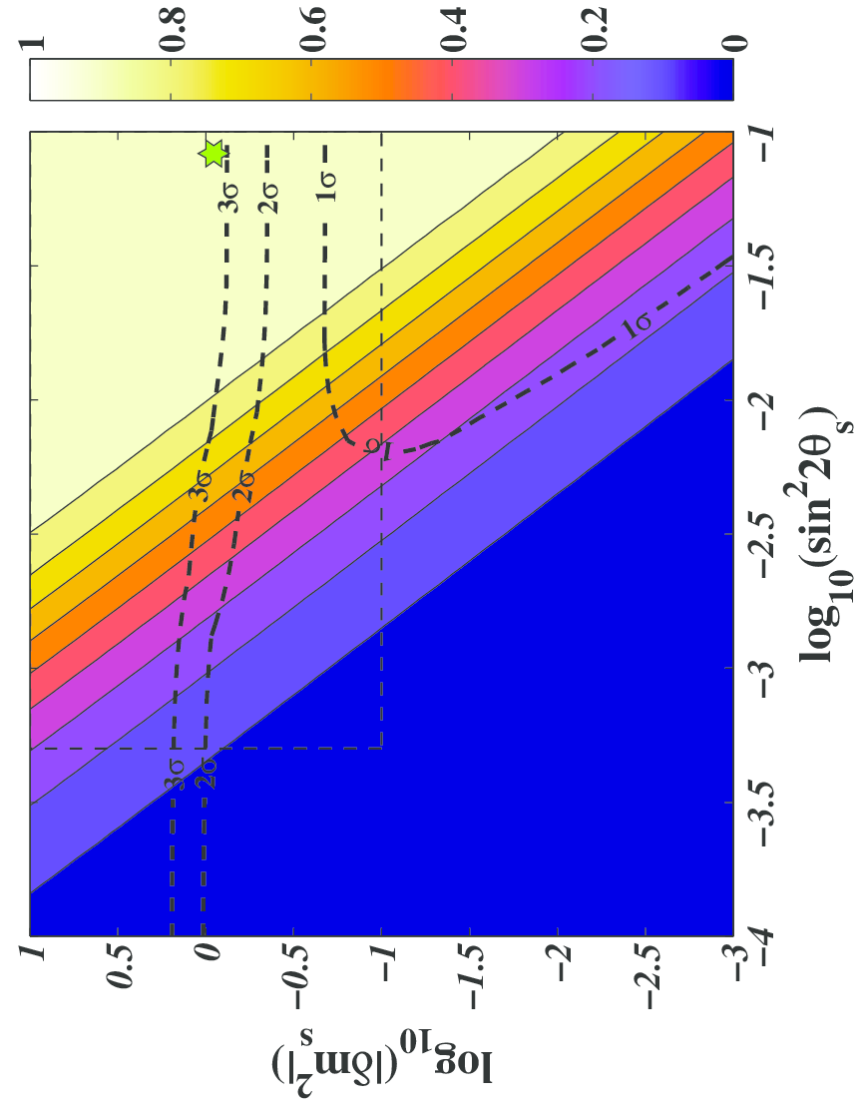 STH, Tamborra, Tram 2012
STERILE NEUTRINO THERMALISATION WITH LARGE LEPTON ASYMMETRY
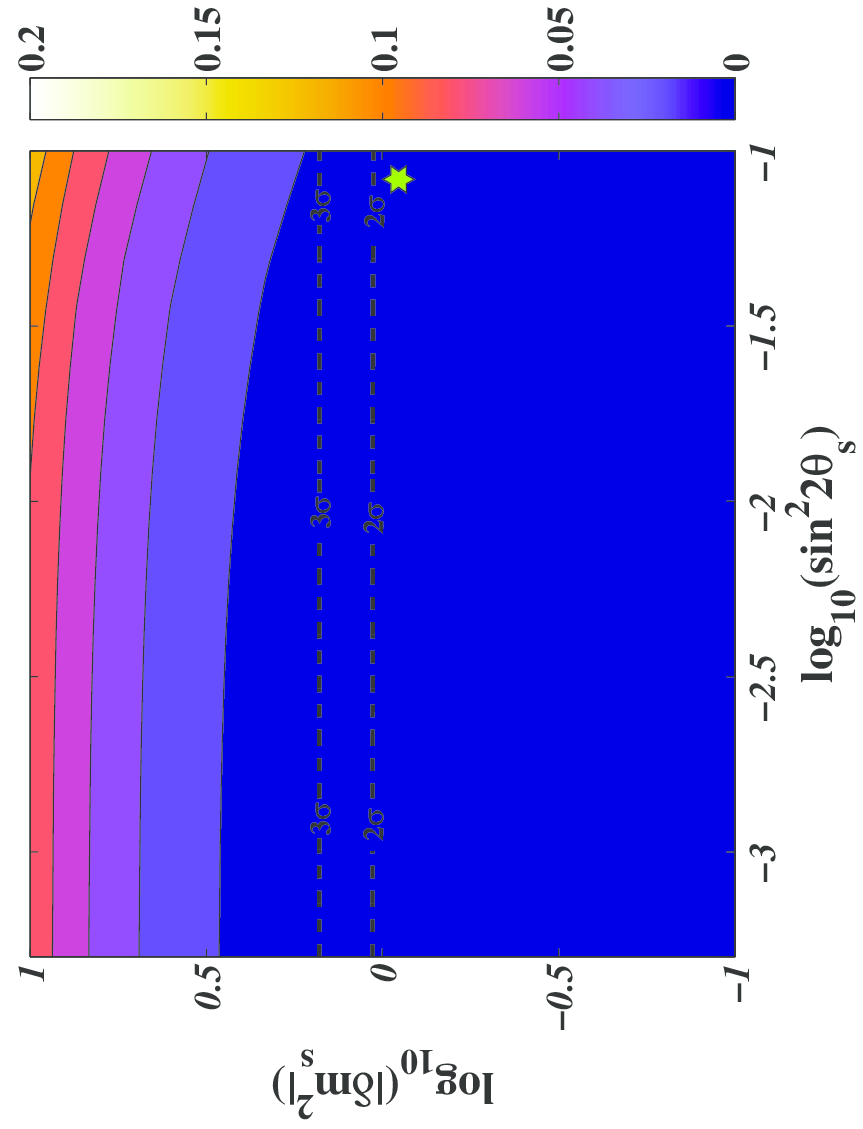 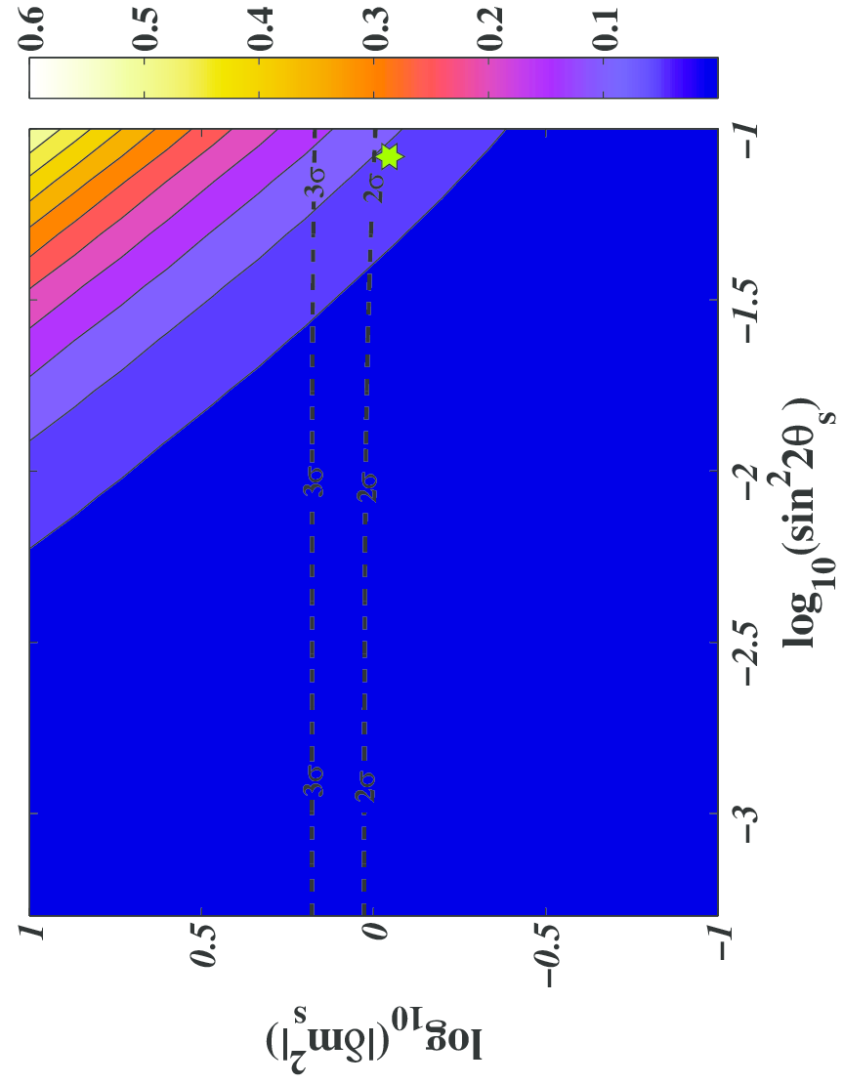 3s
3s
STH, Tamborra, Tram 2012
WHAT IS IN STORE FOR THE FUTURE?
BETTER CMB POLARIZATION MEASUREMENTS 
(PLANCK)
LARGE SCALE STRUCTURE SURVEYS AT HIGHER 
REDSHIFT AND IN LARGER VOLUMES
MEASUREMENTS OF WEAK GRAVITATIONAL LENSING
ON LARGE SCALES
WEAK LENSING – A POWERFUL PROBE FOR THE FUTURE
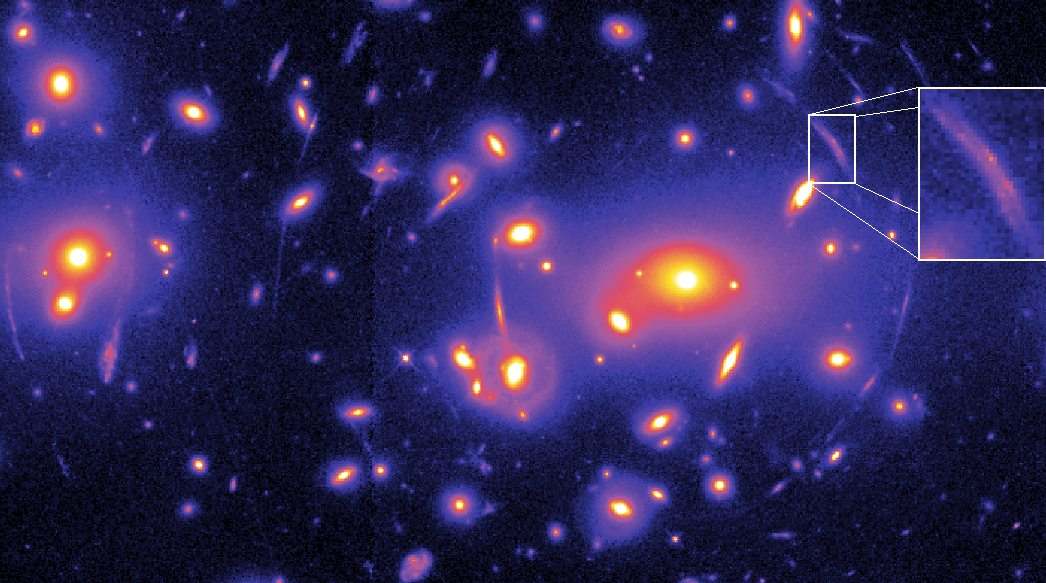 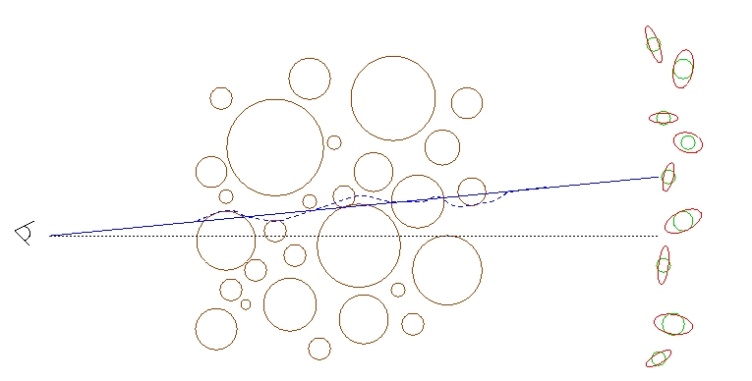 Distortion of background images by foreground matter
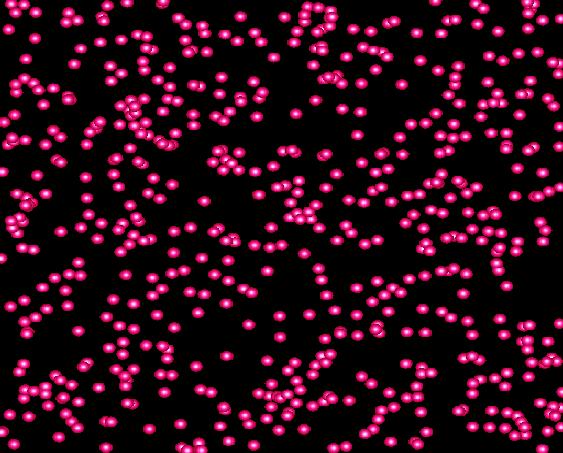 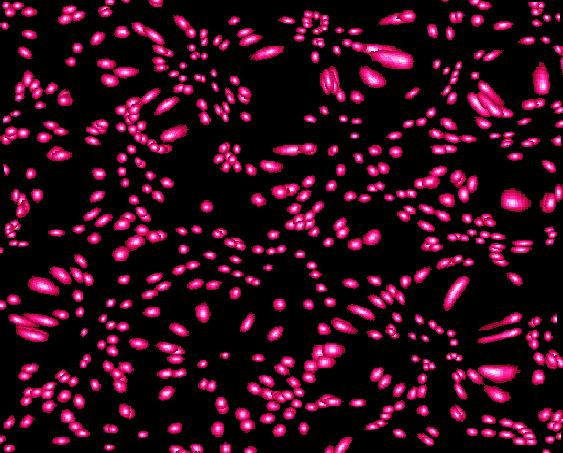 Unlensed				Lensed
FROM A WEAK LENSING SURVEY THE ANGULAR POWER SPECTRUM
CAN BE CONSTRUCTED, JUST LIKE IN THE CASE OF CMB
MATTER POWER SPECTRUM (NON-LINEAR)
WEIGHT FUNCTION 
DESCRIBING LENSING
PROBABILITY
(SEE FOR INSTANCE JAIN & SELJAK ’96, ABAZAJIAN & DODELSON ’03,
SIMPSON & BRIDLE ’04)
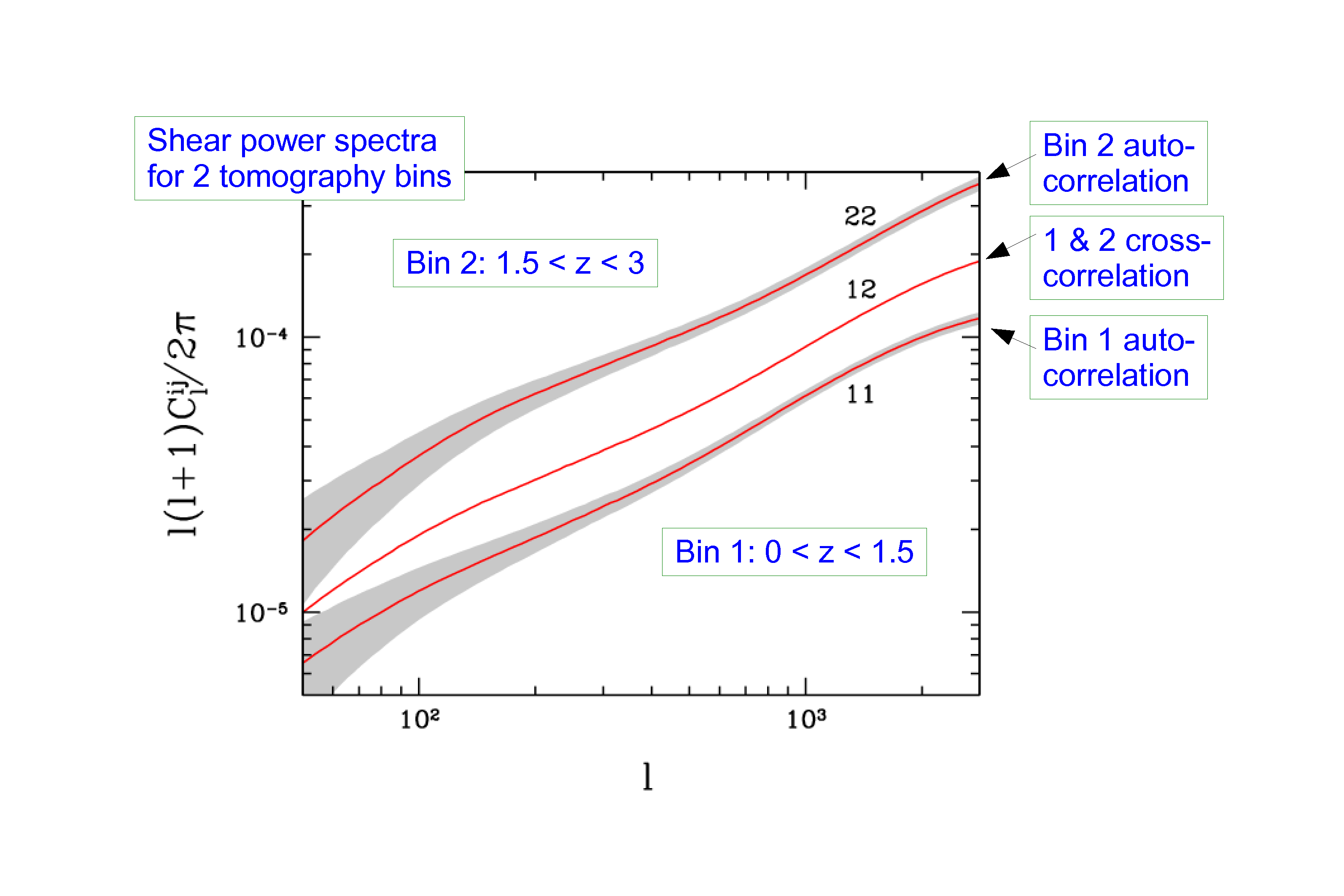 STH, TU, WONG 2006
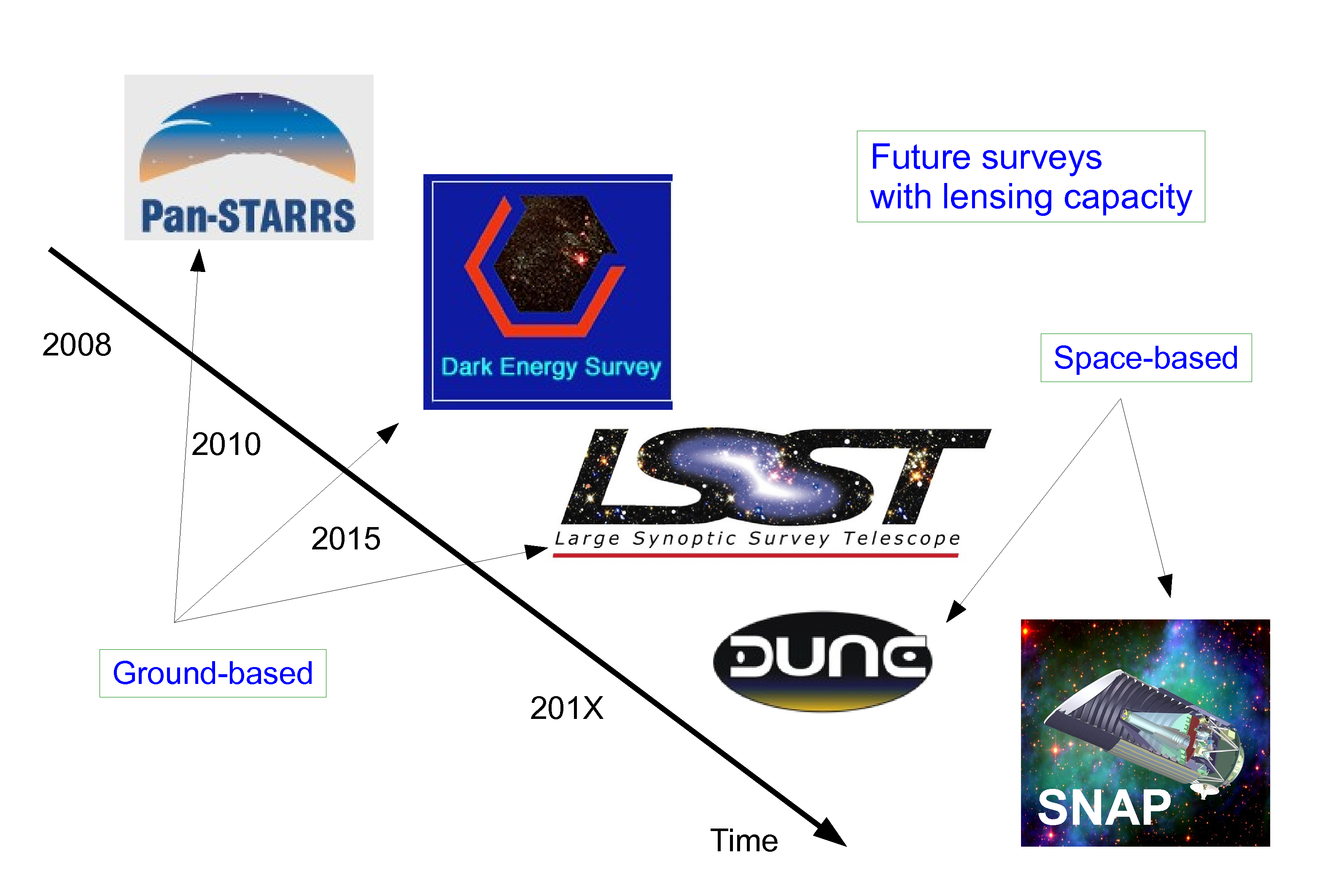 EUCLID
ESA M-CLASS MISSION
2019
SELECTED OCTOBER 2011
EUCLID WILL FEATURE:


A WEAK LENSING MEASUREMENT OUT TO z ~ 2, COVERING
APPROXIMATELY 20,000 deg2 
(THIS WILL BE MAINLY PHOTOMETRIC)


A GALAXY SURVEY OF ABOUT few x 107 GALAXIES (75 x SDSS)


A WEAK LENSING BASED CLUSTER SURVEY
HAMANN, STH, WONG 2012: COMBINING THE EUCLID WL  AND GALAXY
SURVEYS WILL ALLOW FOR AT A 2.5-5s DETECTION OF THE NORMAL 
HIERARCHY (DEPENDING ON ASSUMPTIONS ABOUT BIAS)
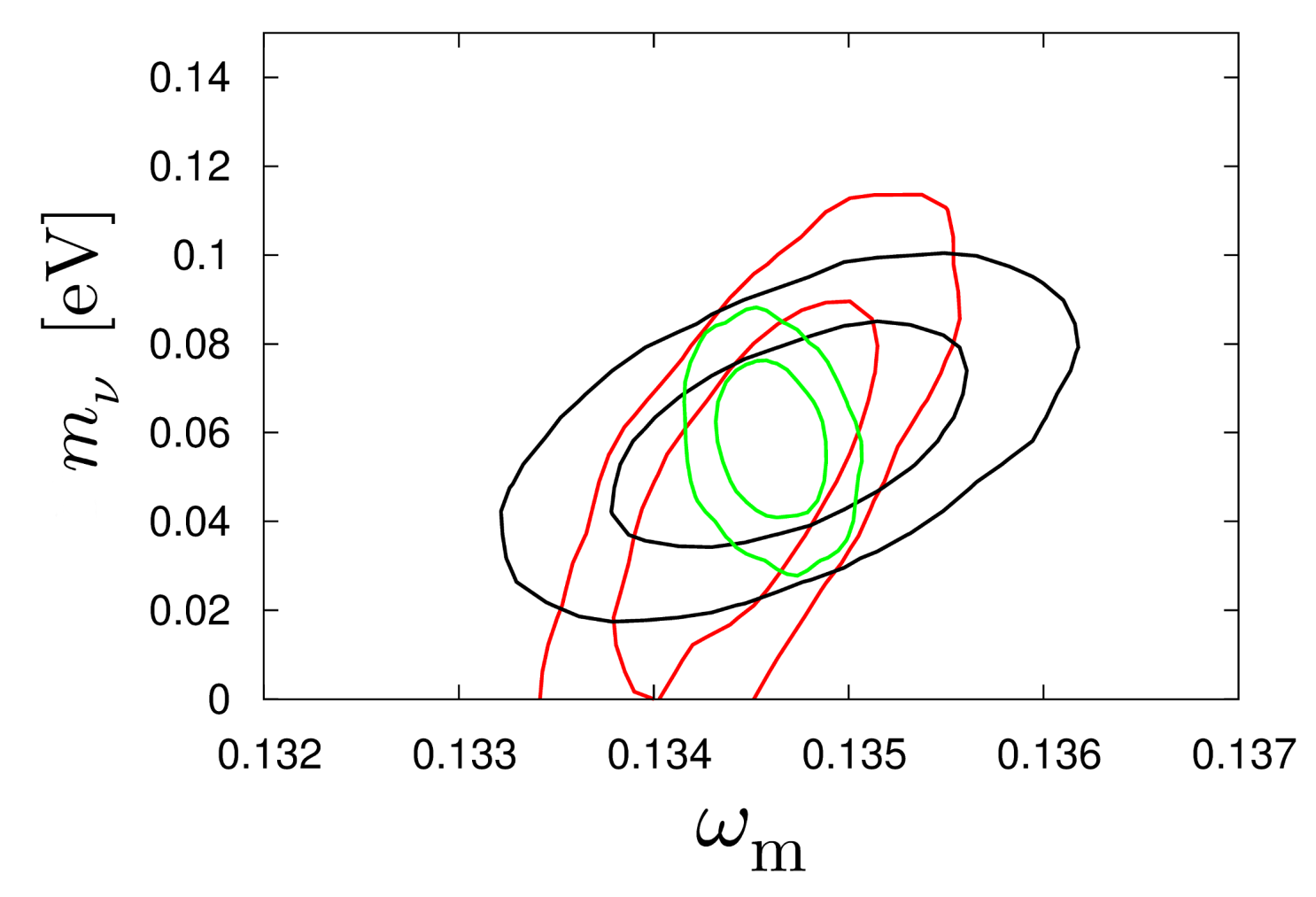 CMB+WL
CMB+WL+GAL
CMB+GAL
arXiv:1209.1043
Basse, Bjælde, Hamann, STH, Wong 2013: Adding information on the
cluster mass function will allow for a 5s detection of non-zero neutrino 
mass, even in very complex cosmological models with time-varying 
dark energy
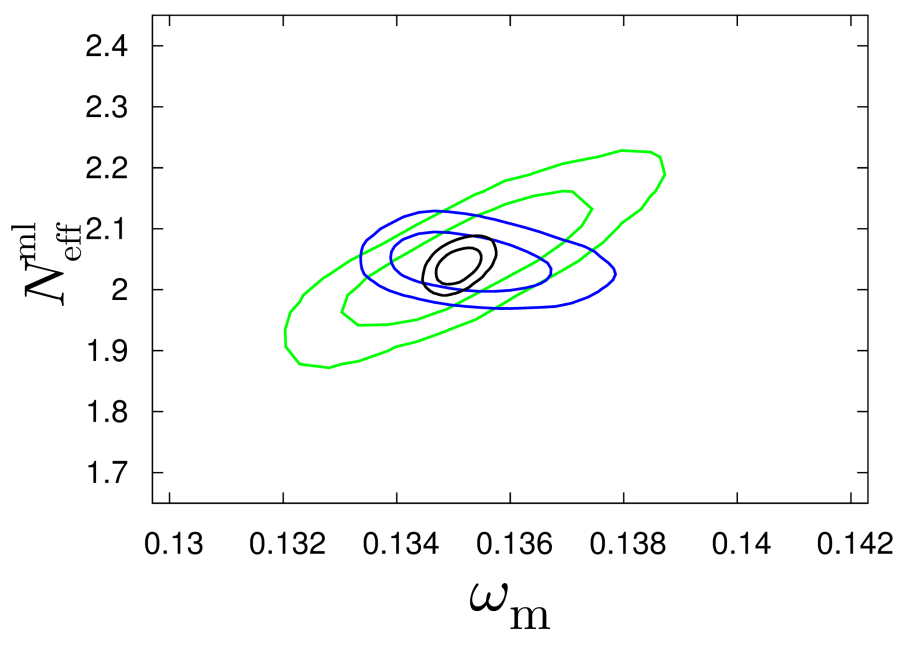 arXiv:1304.2321
(JCAP)
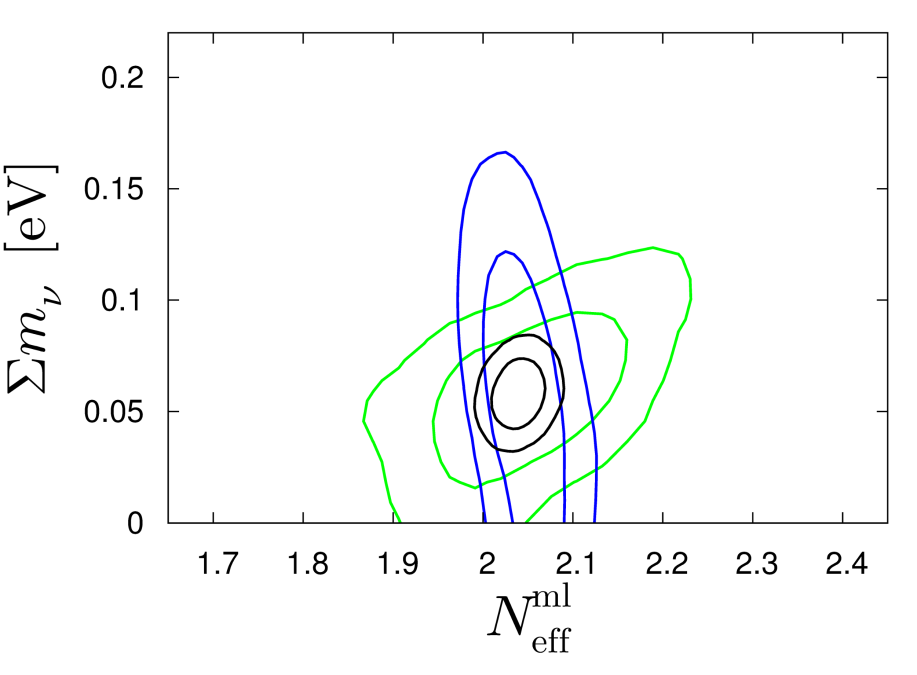 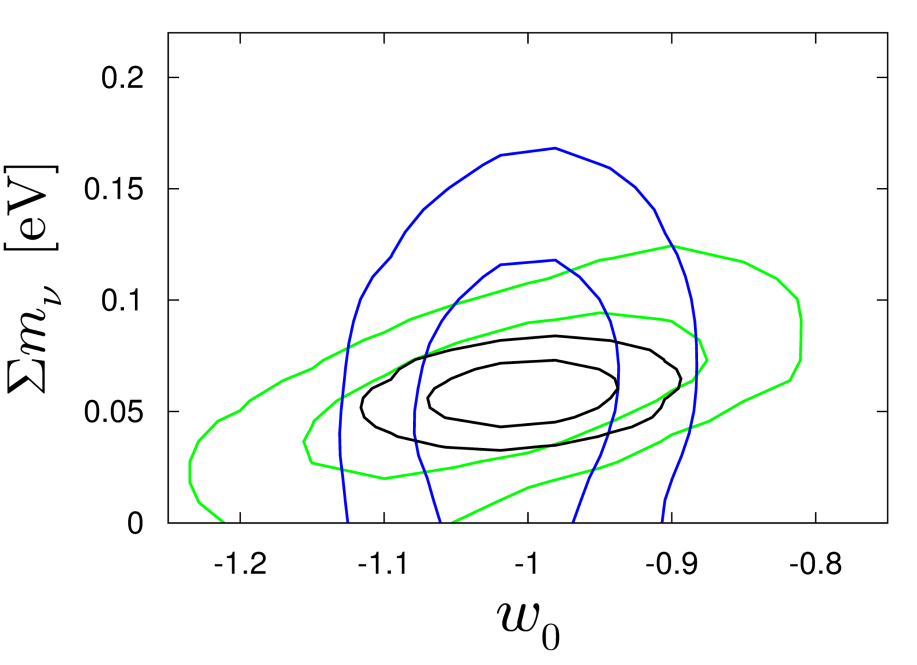 CMB+CL
CMB+GAL+WL
ALL
THIS SOUNDS GREAT, BUT UNFORTUNATELY THE THEORETICIANS
CANNOT JUST LEAN BACK AND WAIT FOR FANTASTIC NEW DATA
TO ARRIVE…..
FUTURE SURVEYS LIKE EUCLID WILL PROBE THE POWER SPECTRUM 
TO ~ 1-2 PERCENT PRECISION
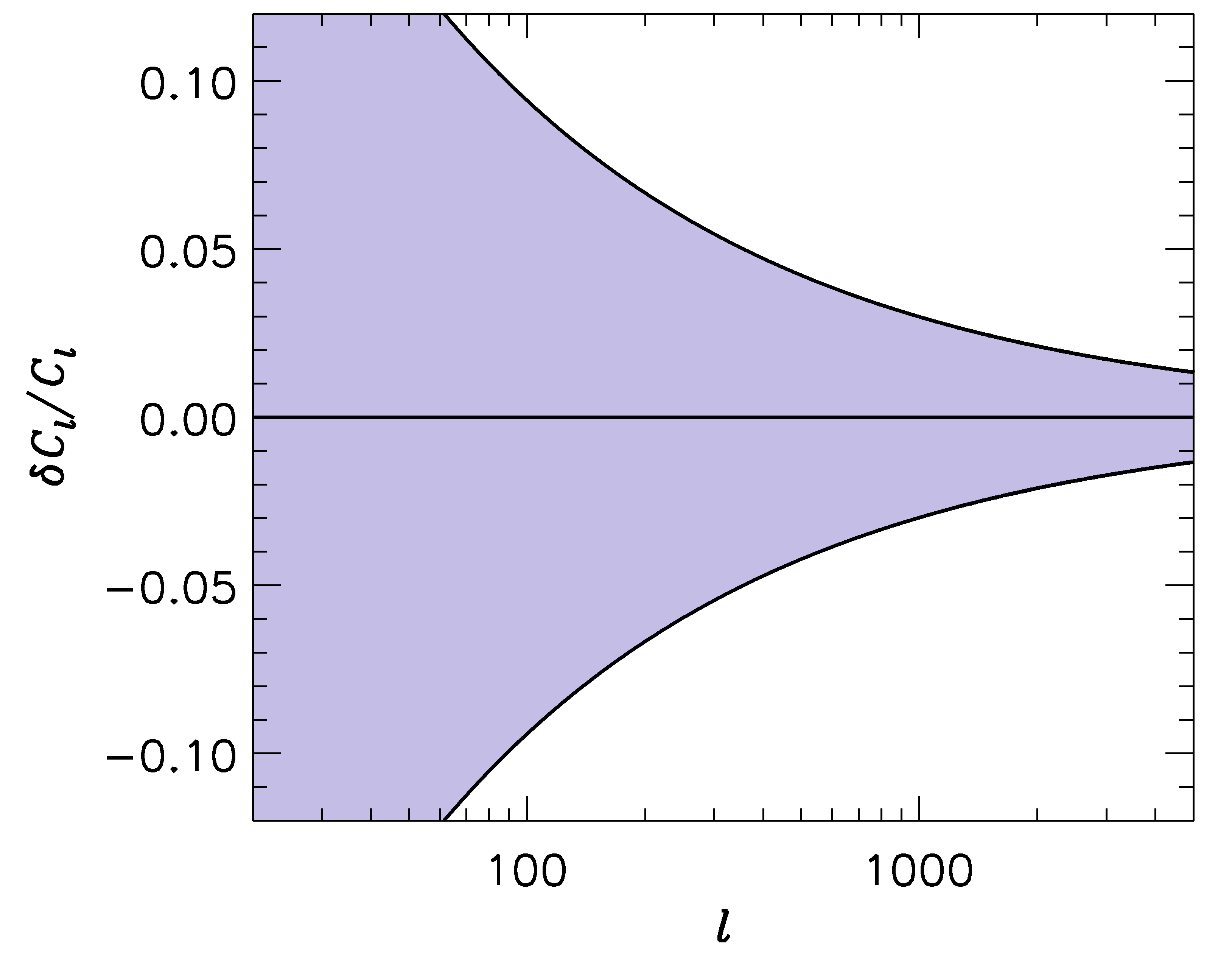 -1
COSMIC VARIANCE
ERROR BARS
WE SHOULD BE ABLE TO CALCULATE THE POWER SPECTRUM 
TO AT LEAST THE SAME PRECISION!
IN ORDER TO CALCULATE THE POWER SPECTRUM TO 1%
ON THESE SCALES, A LARGE NUMBER OF EFFECTS MUST 
BE TAKEN INTO ACCOUNT
BARYONIC PHYSICS – STAR FORMATION, SN FEEDBACK,…..
NEUTRINOS, EVEN WITH NORMAL HIERARCHY
NON-LINEAR GRAVITY
……………………..
NON-LINEAR EVOLUTION PROVIDES AN ADDITIONAL SUPPRESSION OF 
FLUCTUATION POWER IN MODELS WITH MASSIVE NEUTRINOS
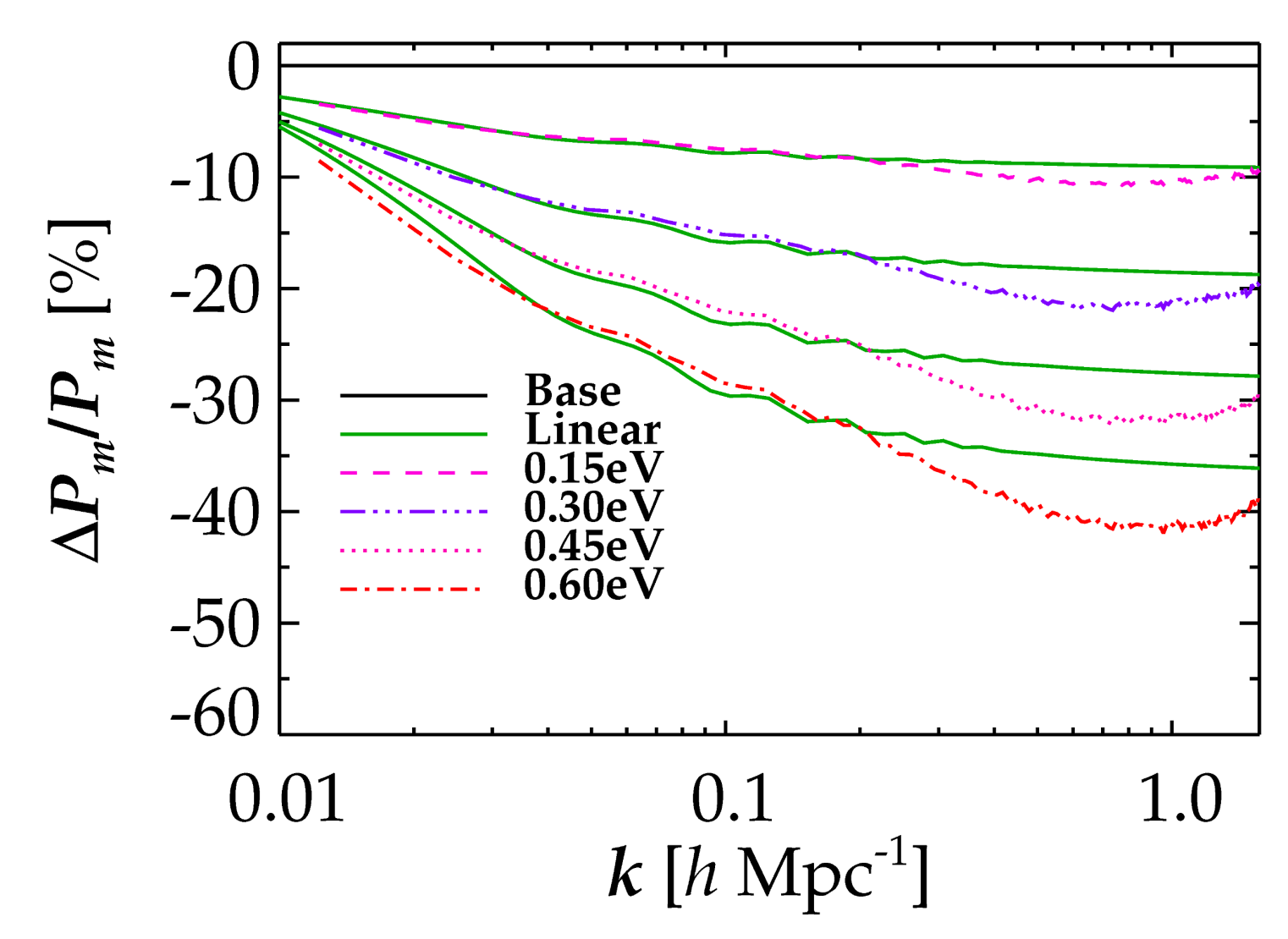 LINEAR THEORY
FULL NON-LINEAR
Brandbyge, STH, Haugbølle, Thomsen ’08
Brandbyge & STH ’09, ’10,  Viel, Haehnelt, Springel ’10
STH, Haugbølle & Schultz ’12, Wagner, Verde & Jimenez ’12
Ali-Hamoud & Bird ‘12
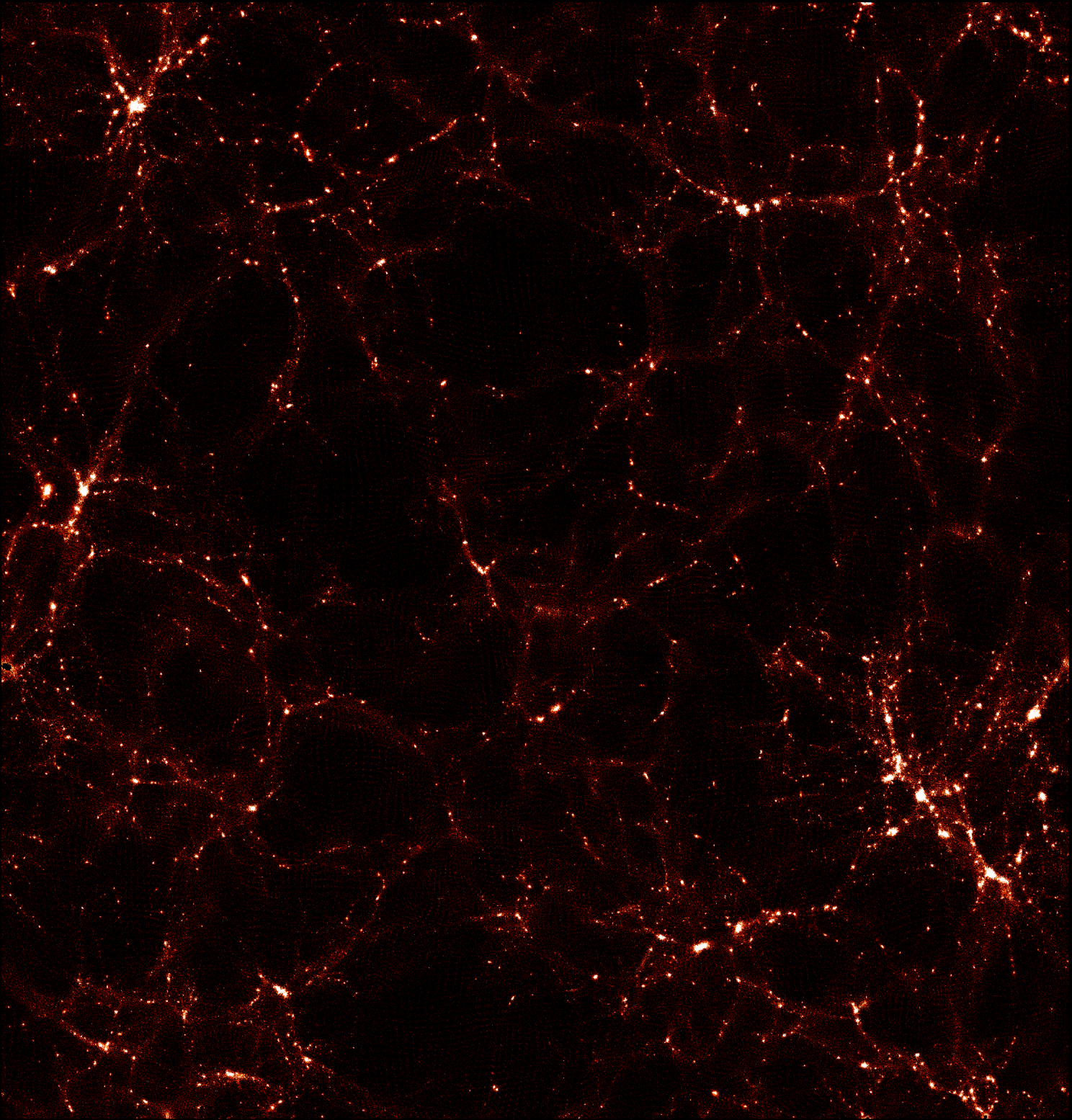 CDM
STH, Haugbølle & Schultz ’12
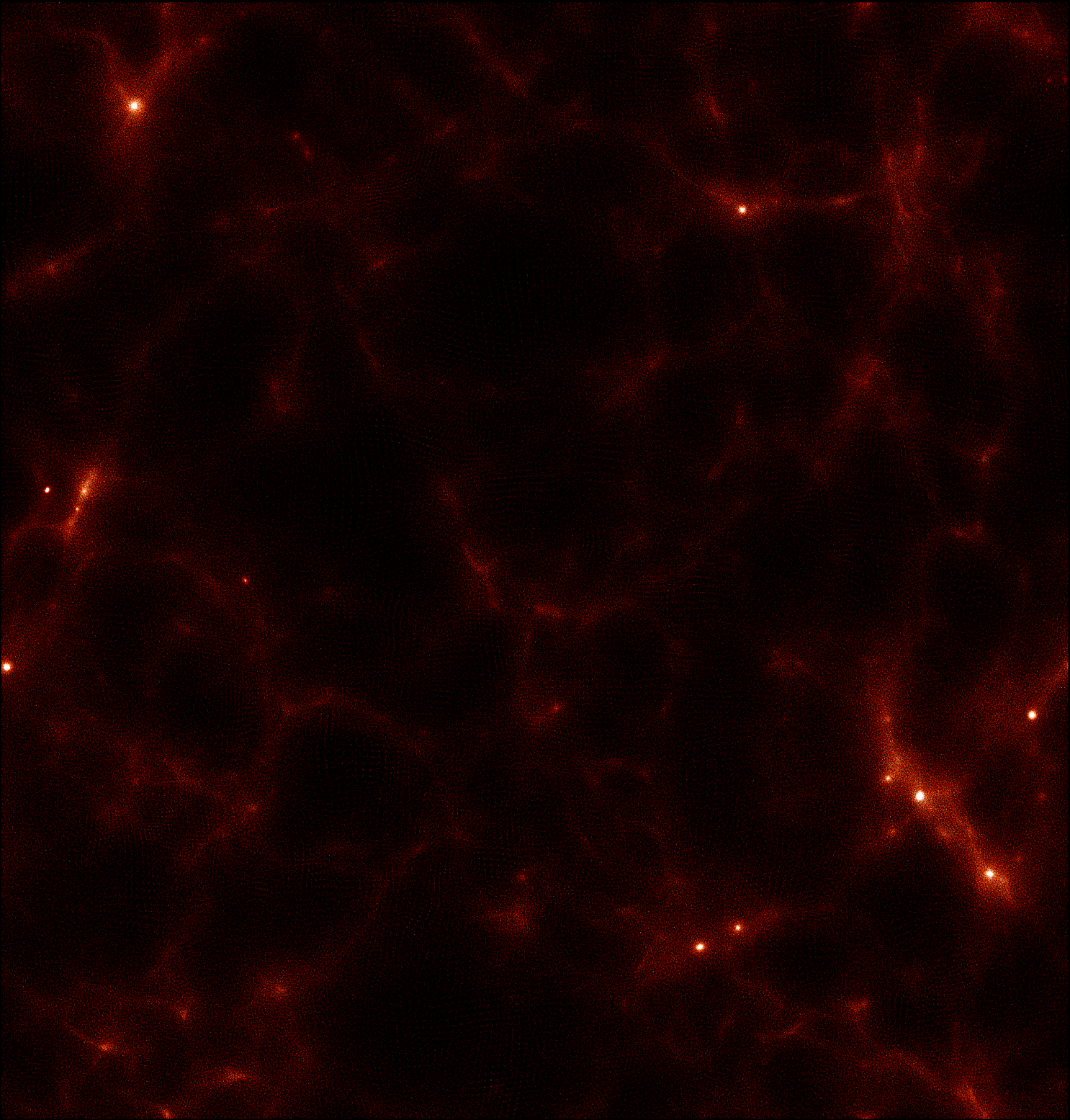 Neutrinos
STH, Haugbølle & Schultz ’12
n
CDM
INDIVIDUAL HALO PROPERTIES
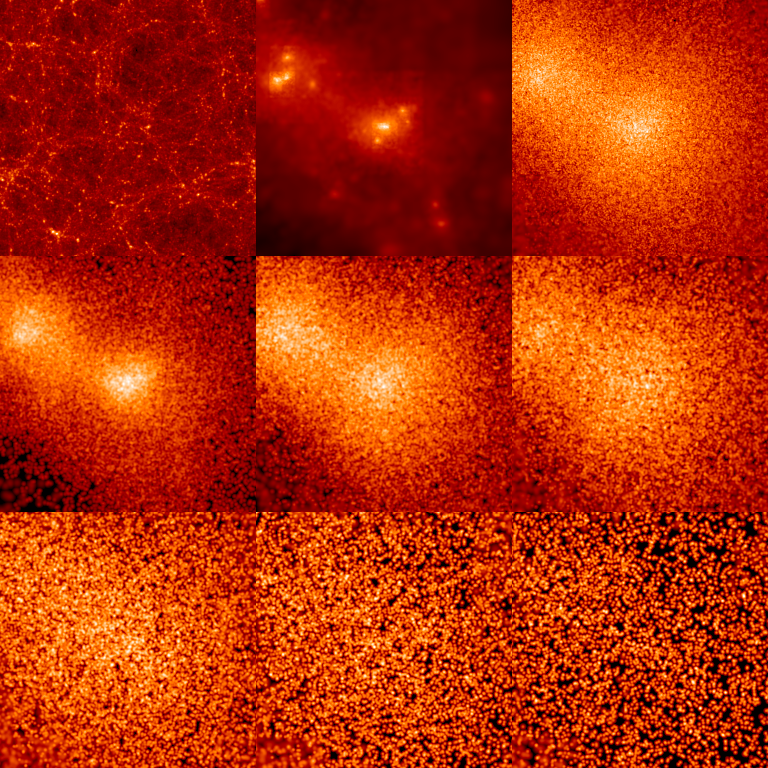 512 h-1 Mpc
0 < p/T < 1
1 < p/T < 2
2 < p/T < 3
3 < p/T < 4
4 < p/T < 5
5 < p/T < 6
CONCLUSIONS
NEUTRINO PHYSICS IS PERHAPS THE PRIME EXAMPLE OF HOW 
TO USE COSMOLOGY TO DO PARTICLE PHYSICS

THE BOUND ON NEUTRINO MASSES IS SIGNIFICANTLY
STRONGER THAN WHAT CAN BE OBTAINED FROM DIRECT 
EXPERIMENTS, ALBEIT MUCH MORE MODEL DEPENDENT

COSMOLOGICAL DATA  MIGHT ACTUALLY BE POINTING TO 
PHYSICS BEYOND THE STANDARD MODEL IN THE FORM OF
STERILE NEUTRINOS

NEW DATA FROM EUCLID WILL PROVIDE A
POSITIVE DETECTION OF A NON-ZERO NEUTRINO MASS